Homework: CNN
1
Neural Network (Q1)
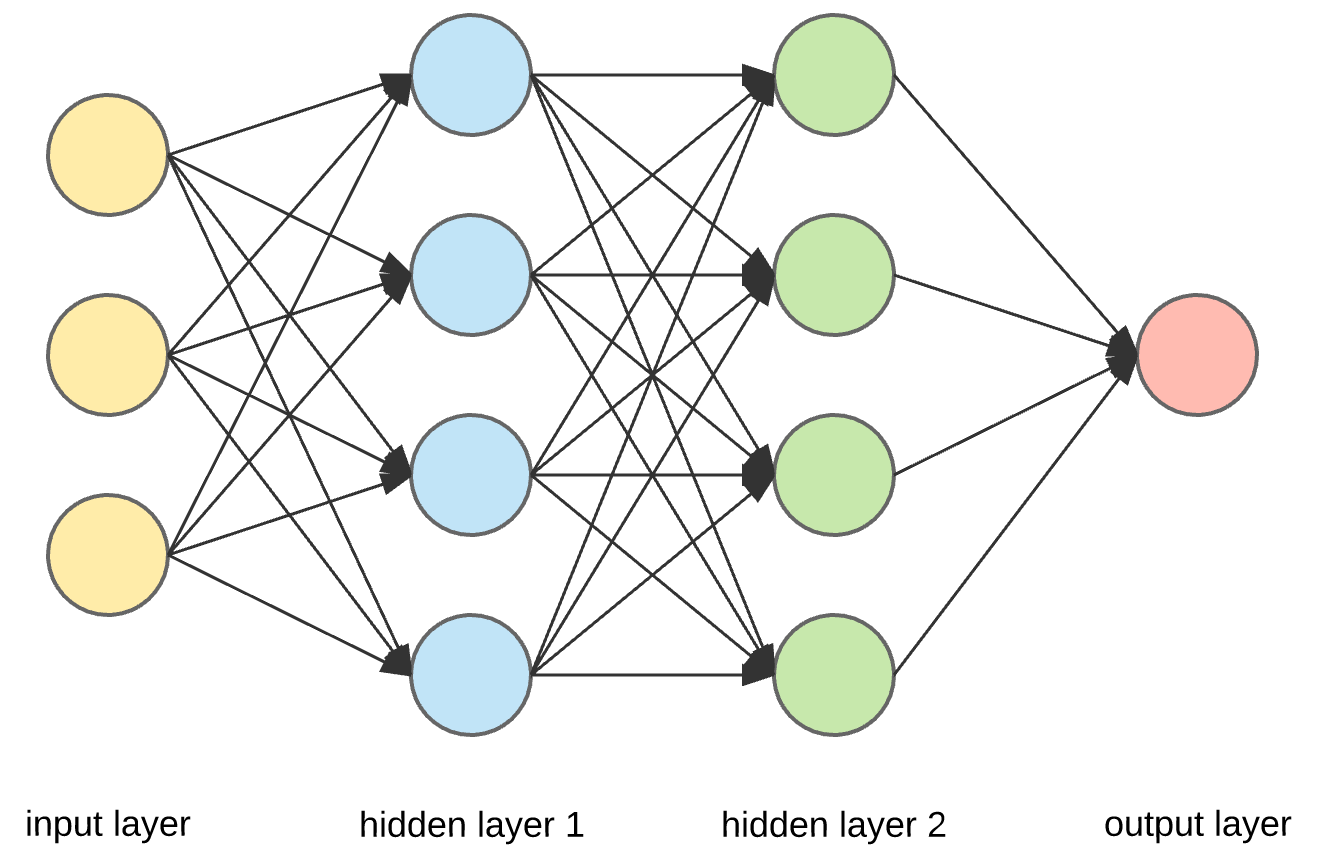 Convolutional Neural Network (Q2)
Conv
Pool
FC
Cross Entropy
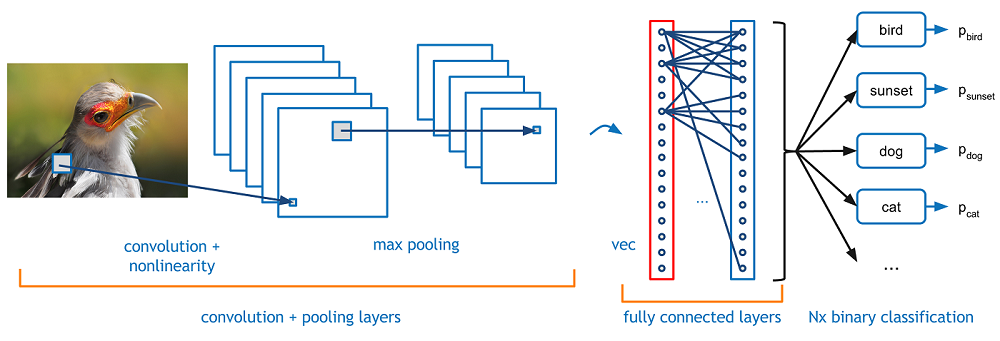 Yellow or Blue?
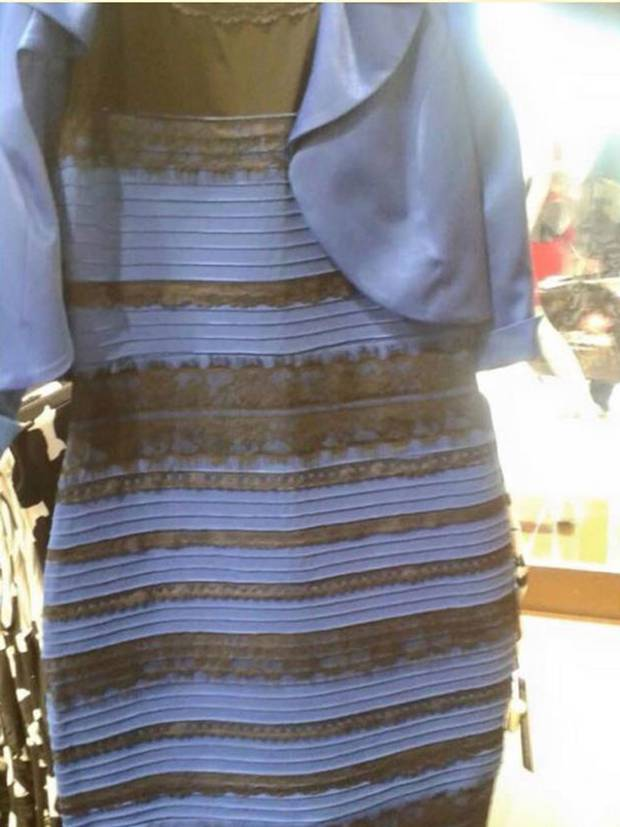 Color Normalization (Q3)
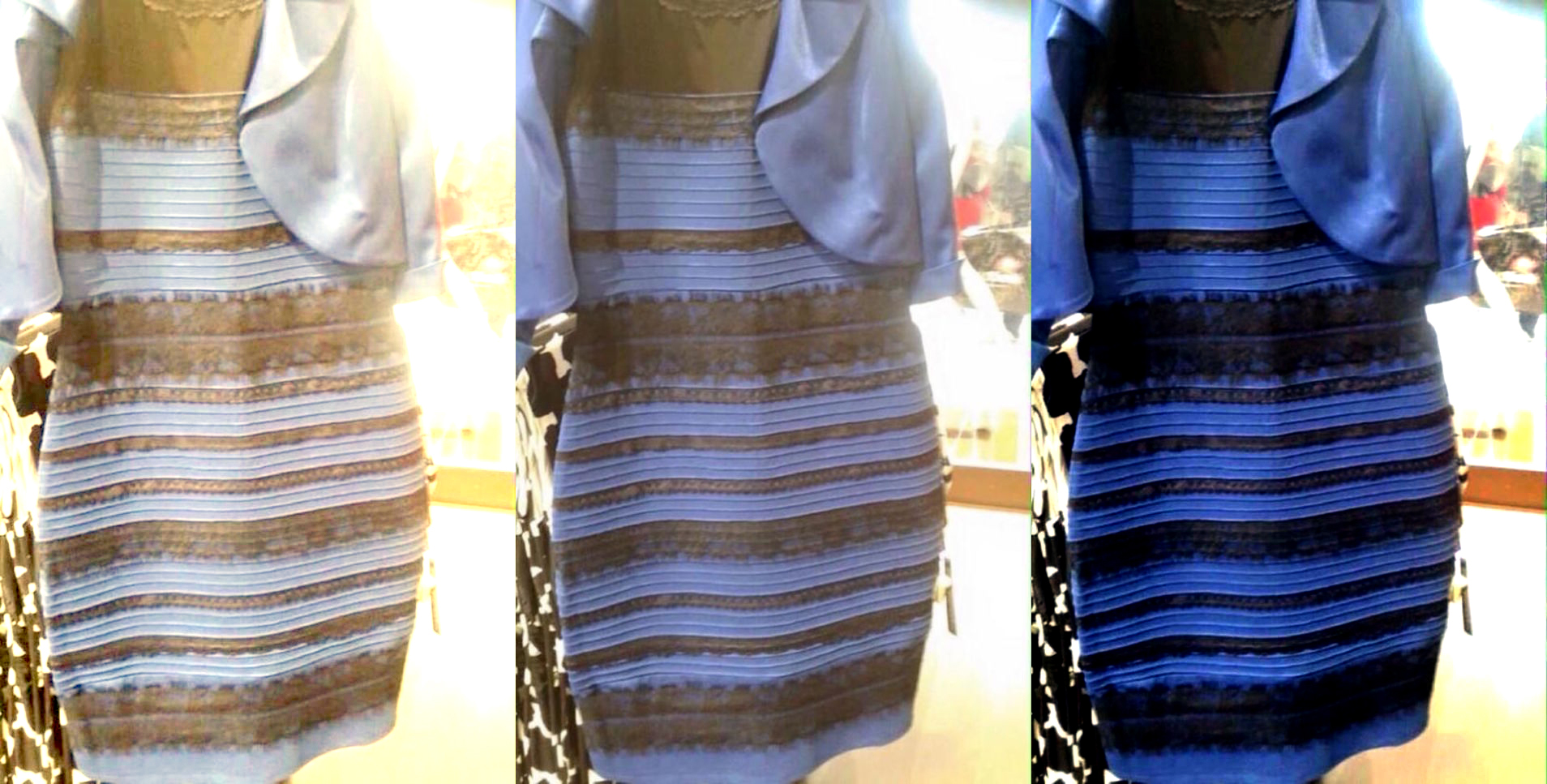 Deep Convolutional Neural Network (Q4)
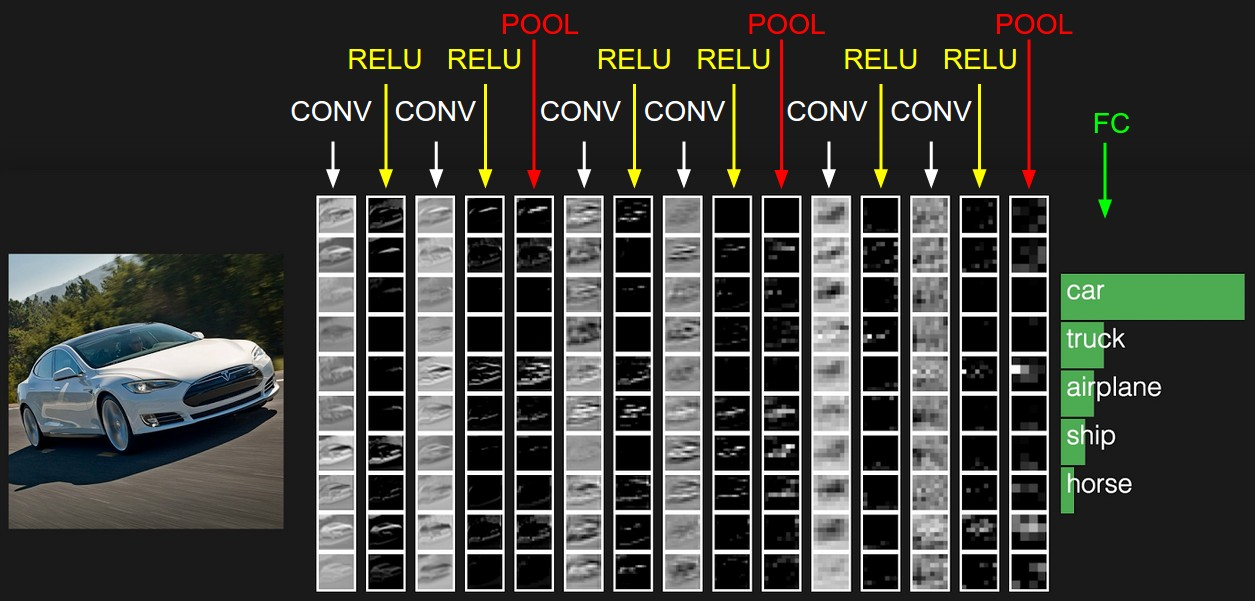 Make the Design More Flexible
Input:
[8, 16, 32, "pool"]
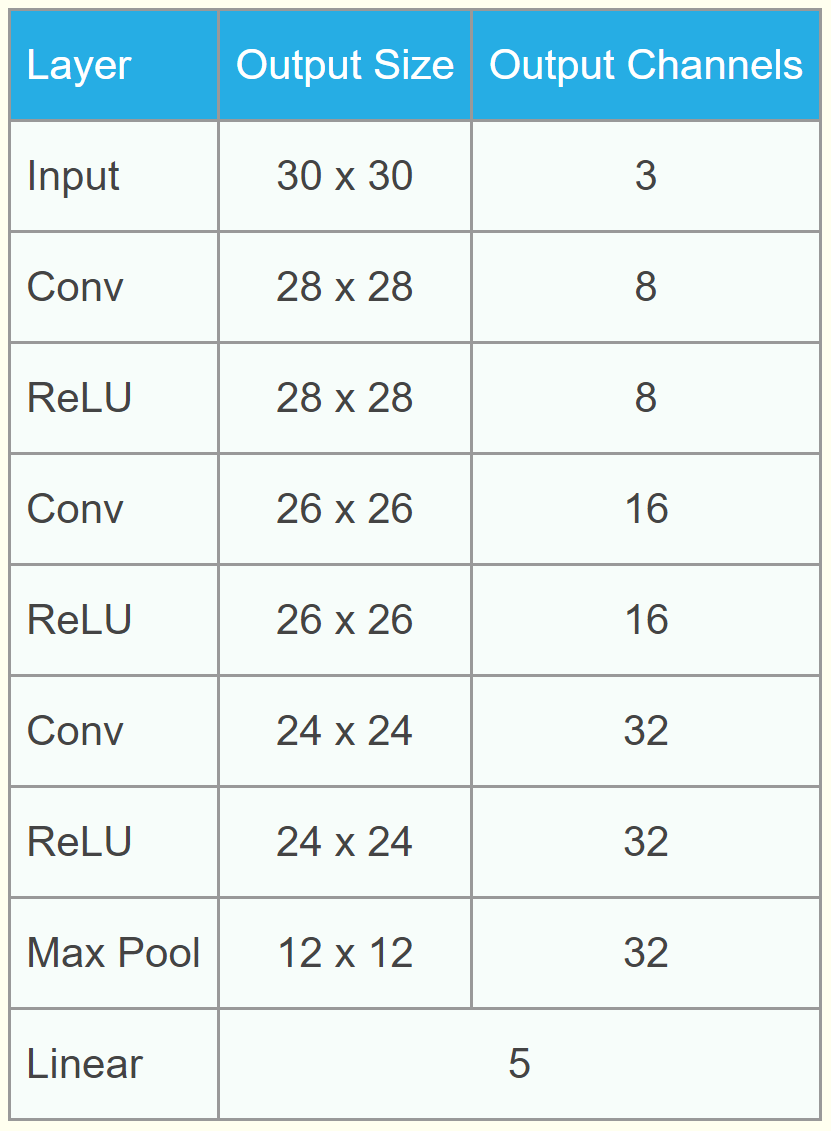 Data Augmentation (Q5)
Random Affine Transformation
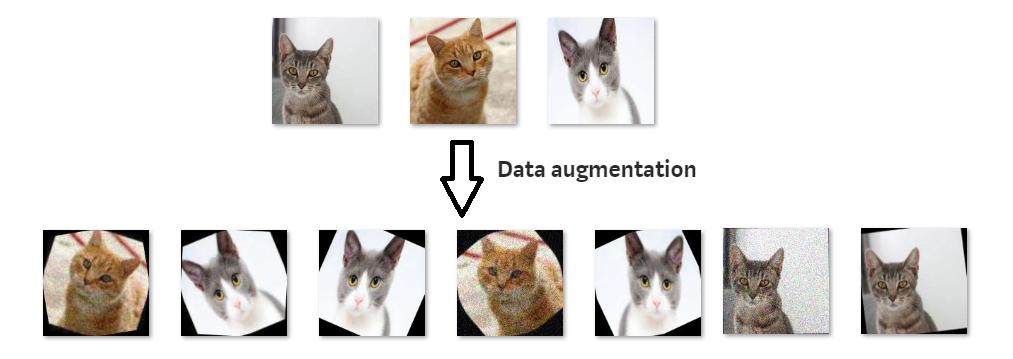 Low-Resource 
Neural Adaptation
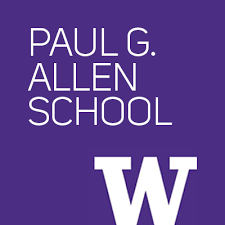 Beibin Li
beibin@uw.edu
Feb/2021
Traditional Machine Learning
Define the Problem
Collect Data
Train Model
Evaluate
Deploy
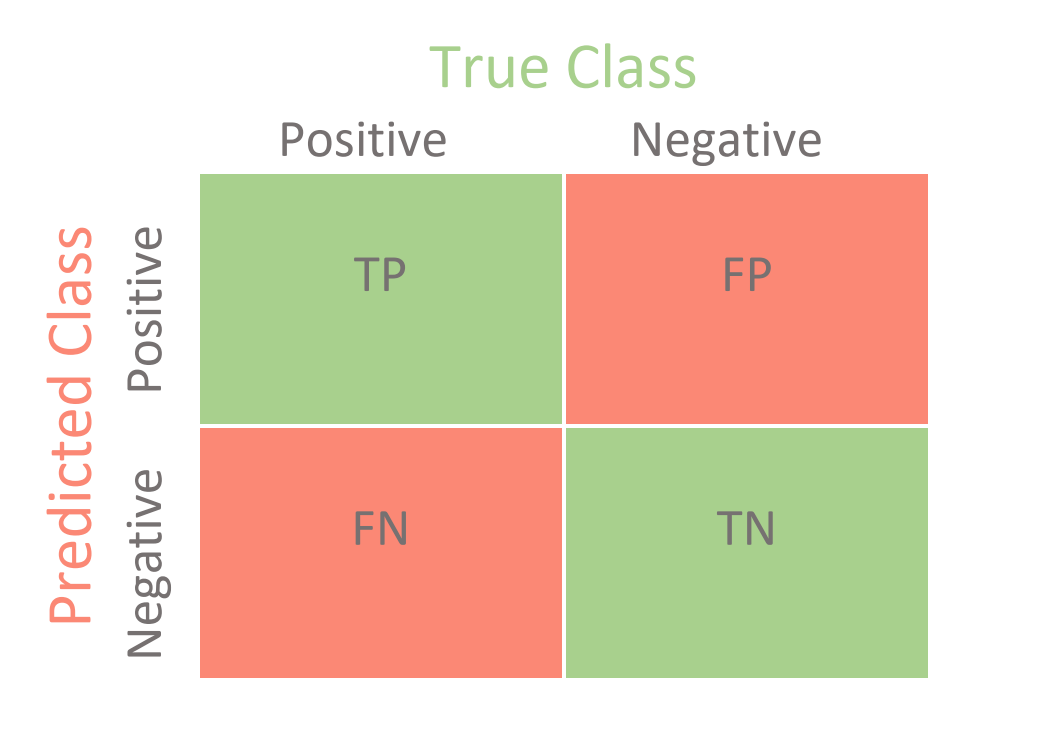 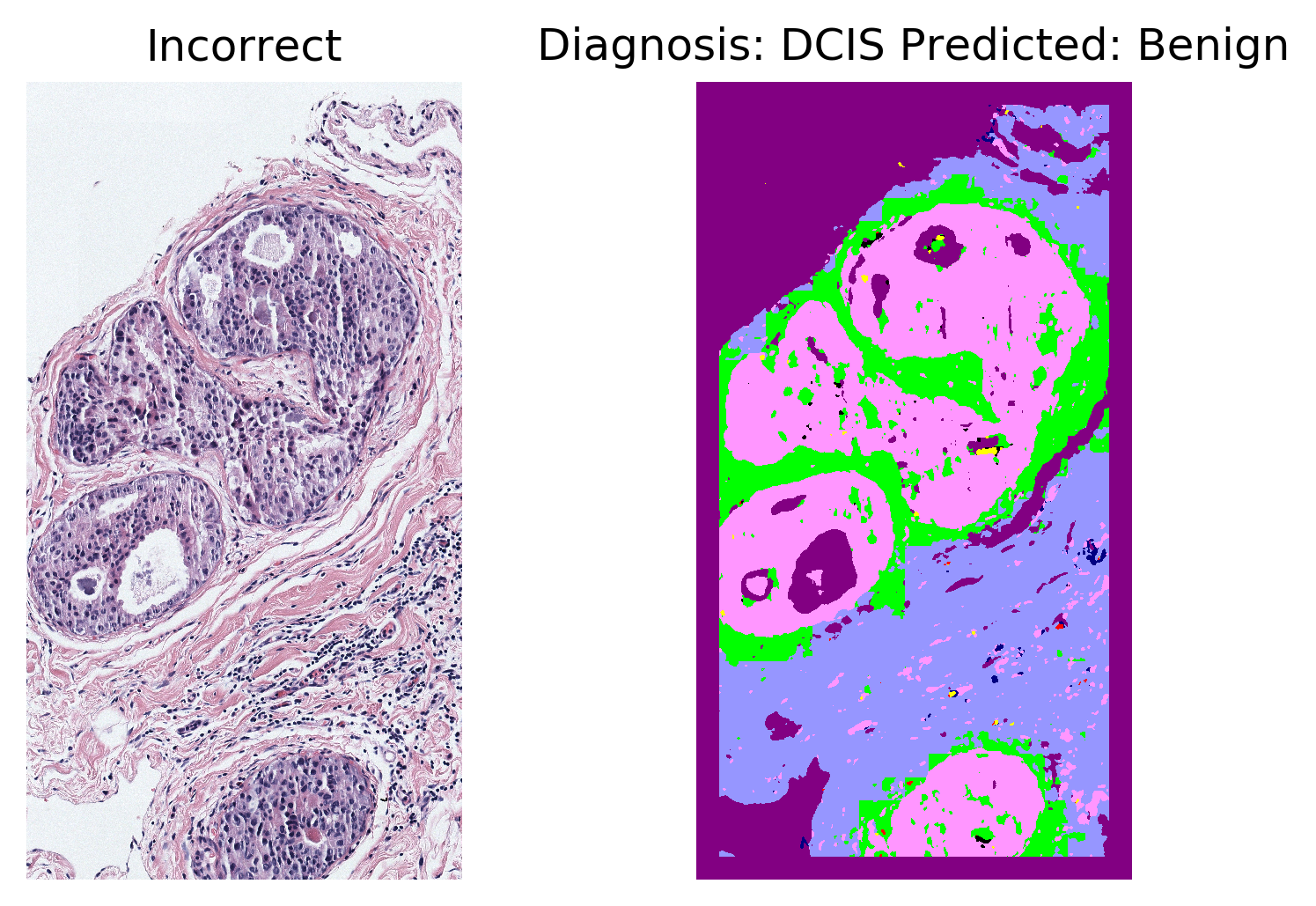 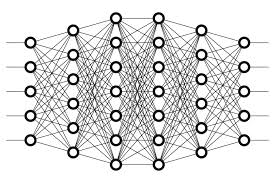 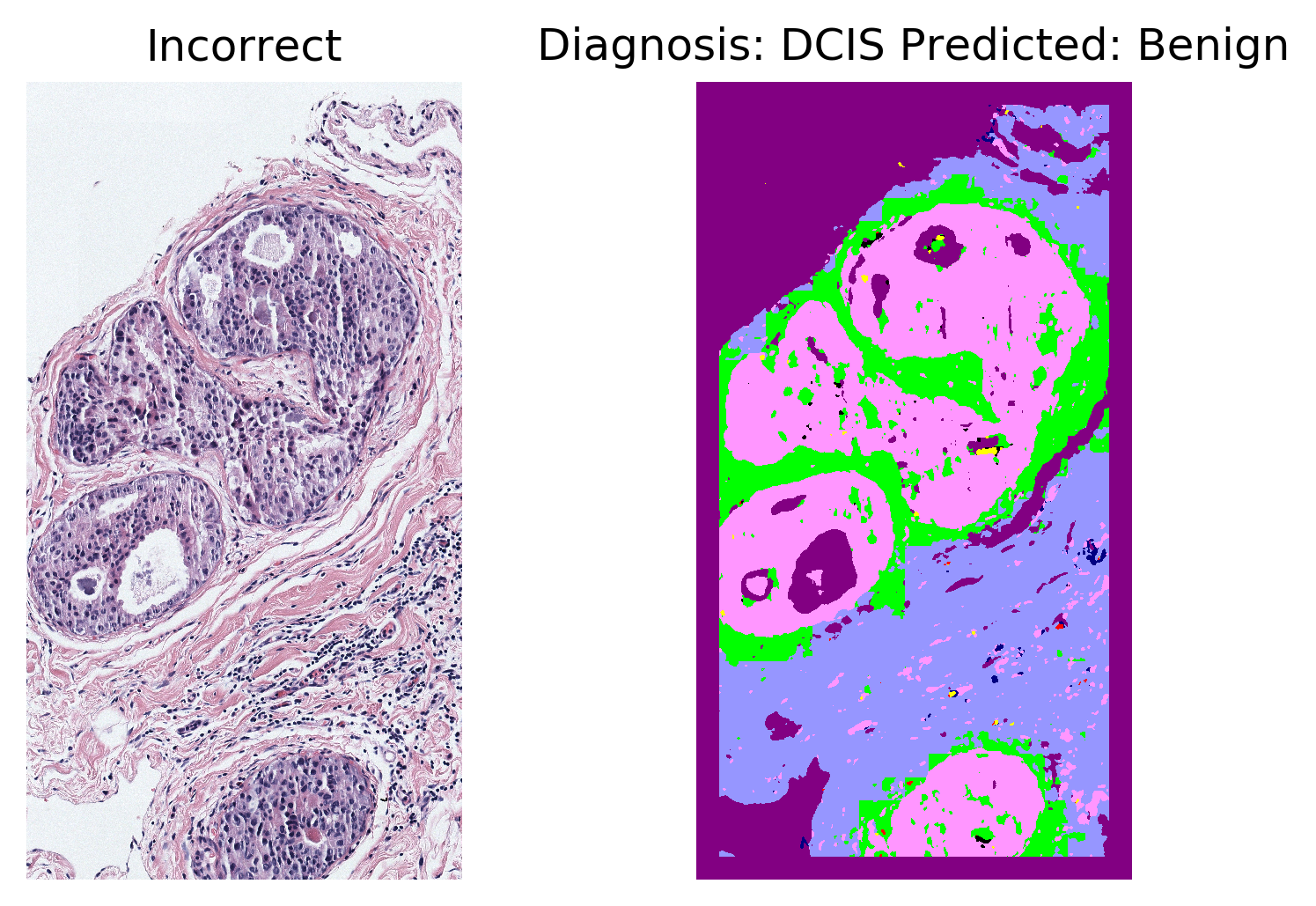 Breast Cancer
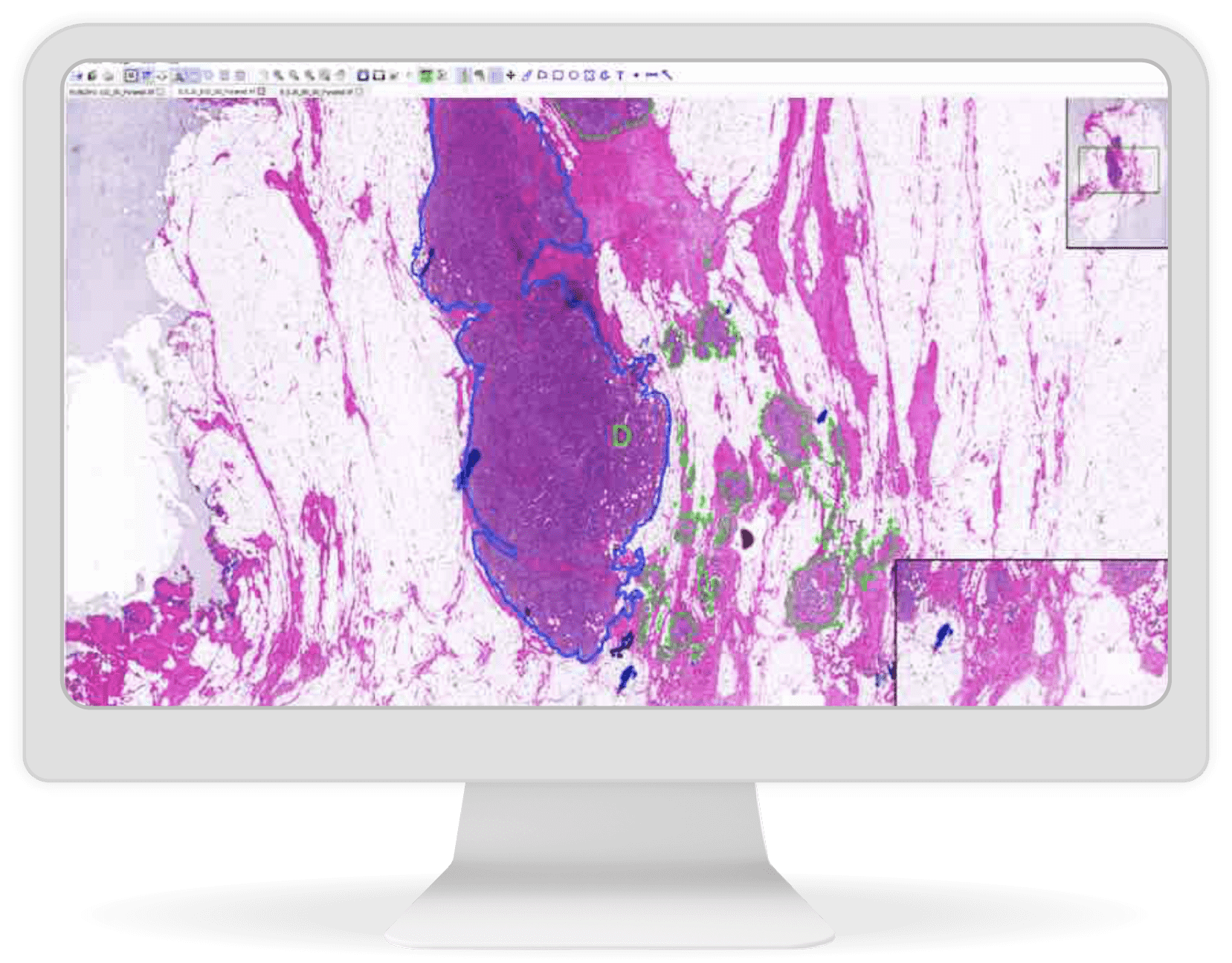 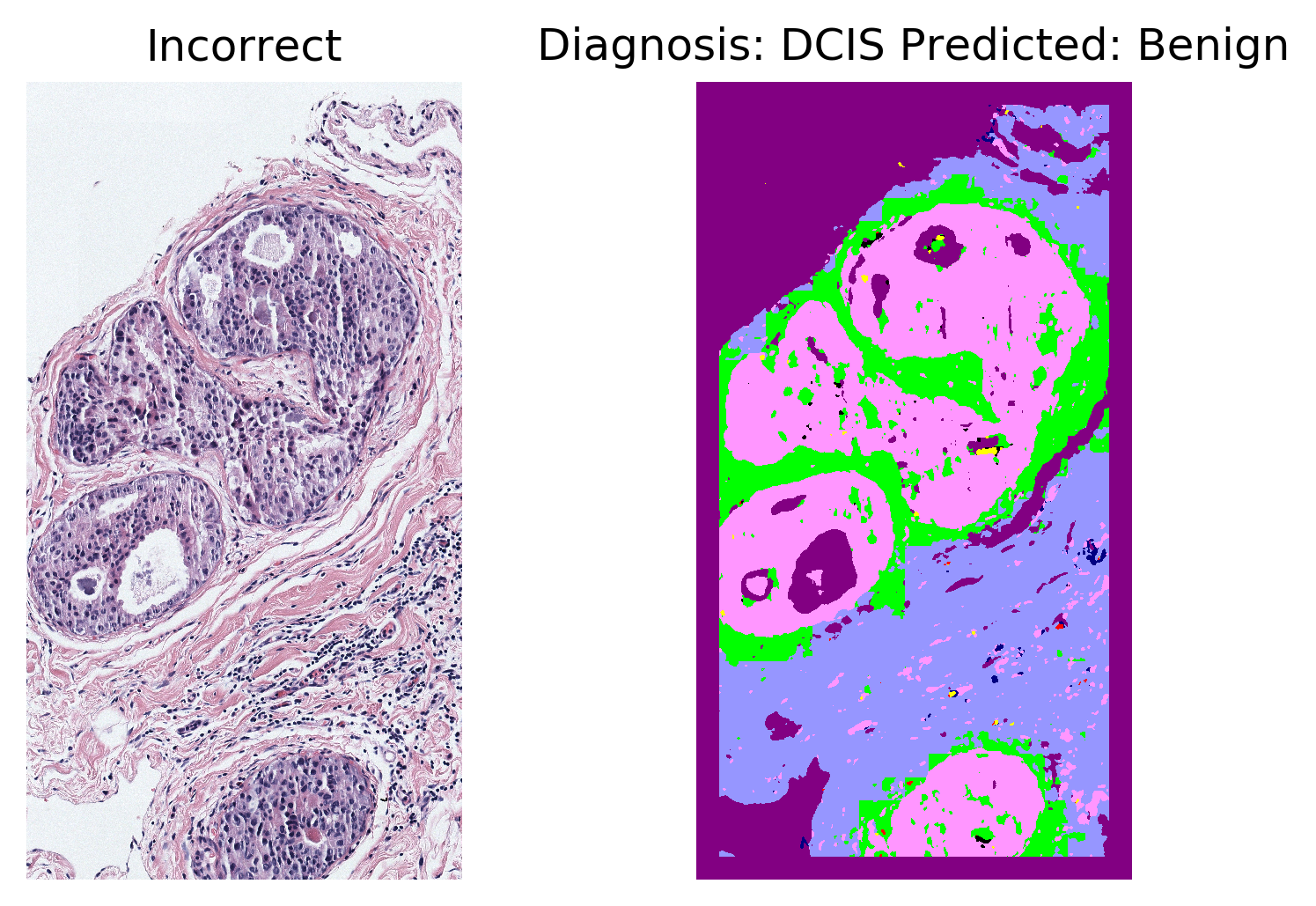 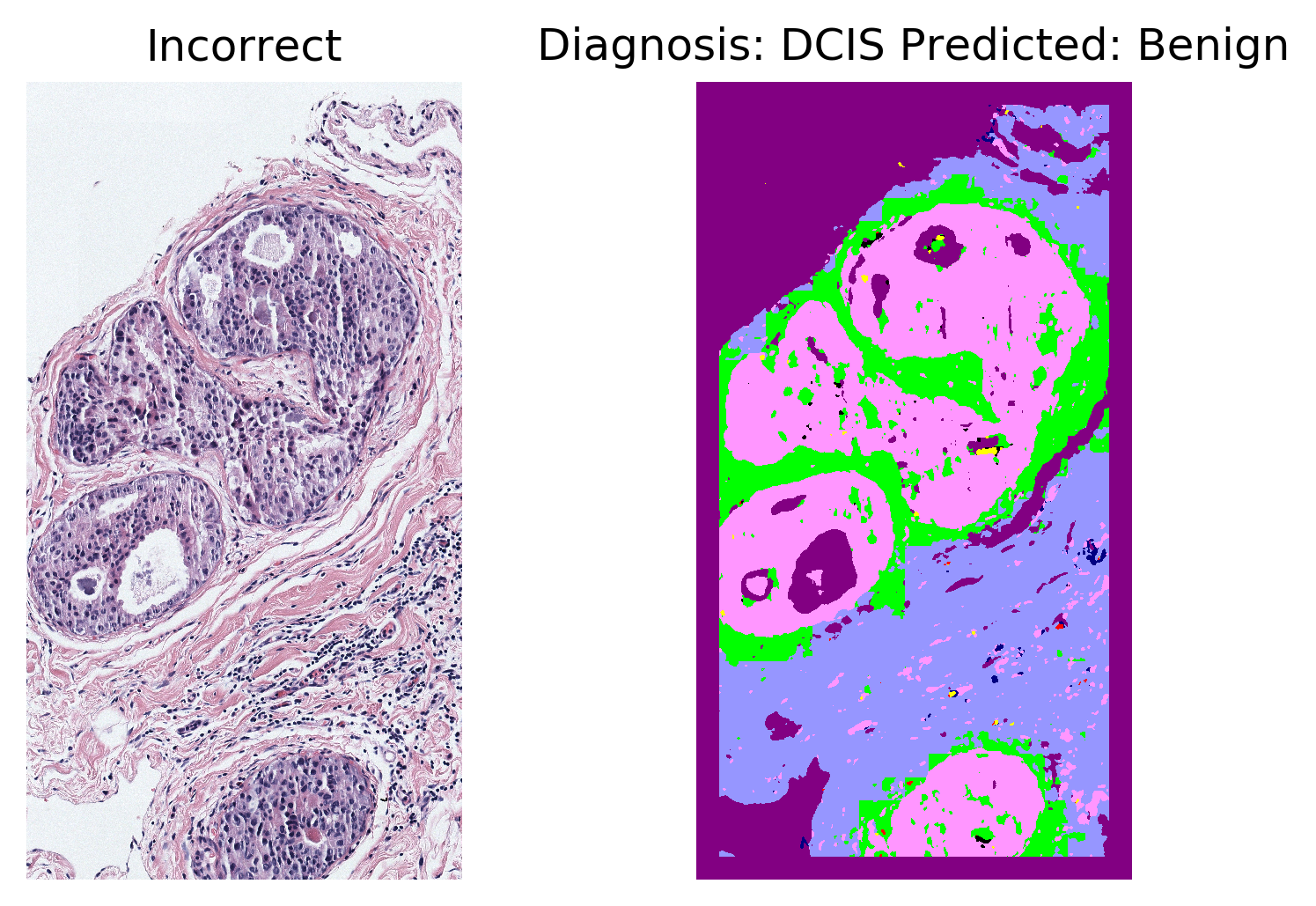 10
Challenges and Opportunities
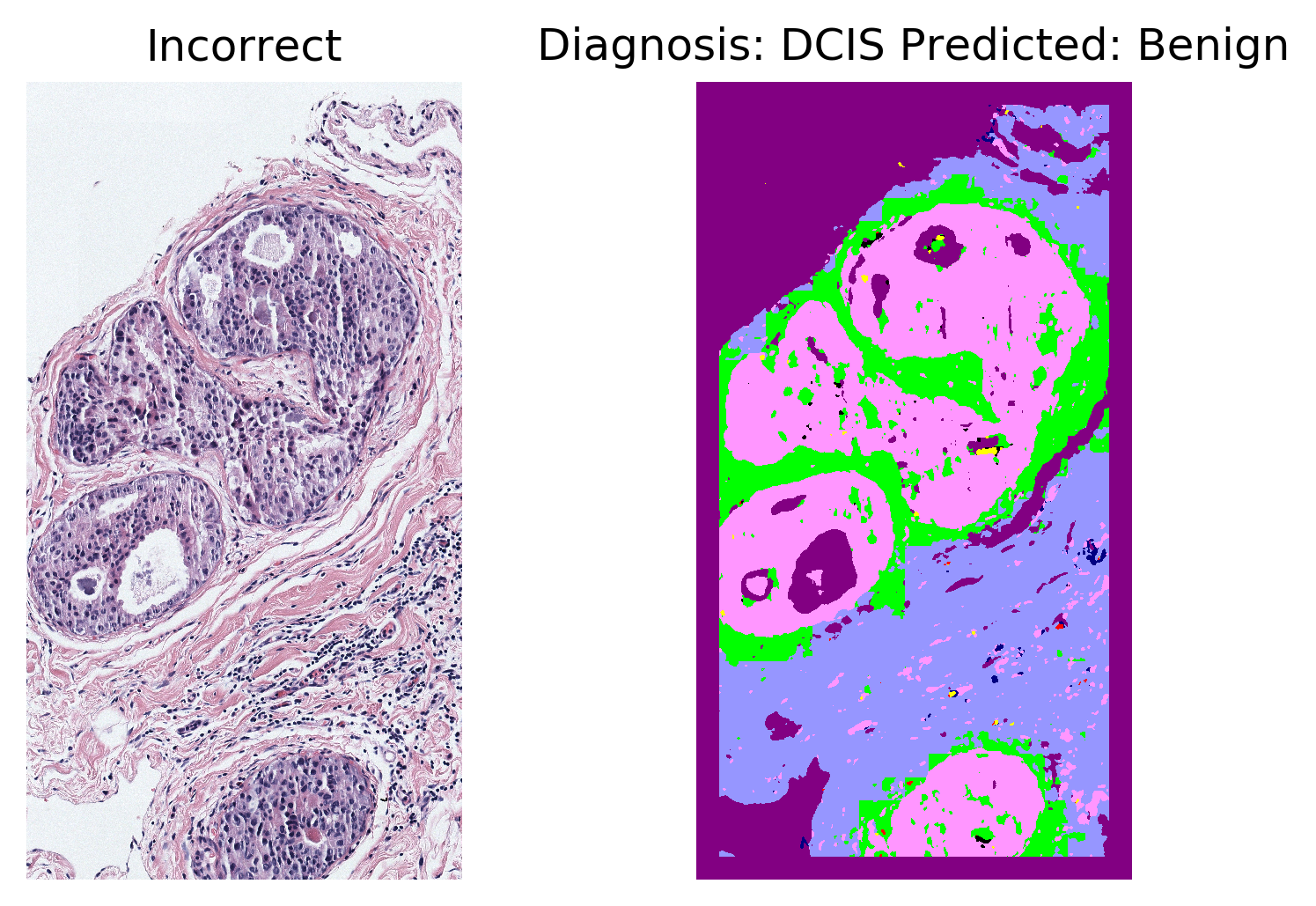 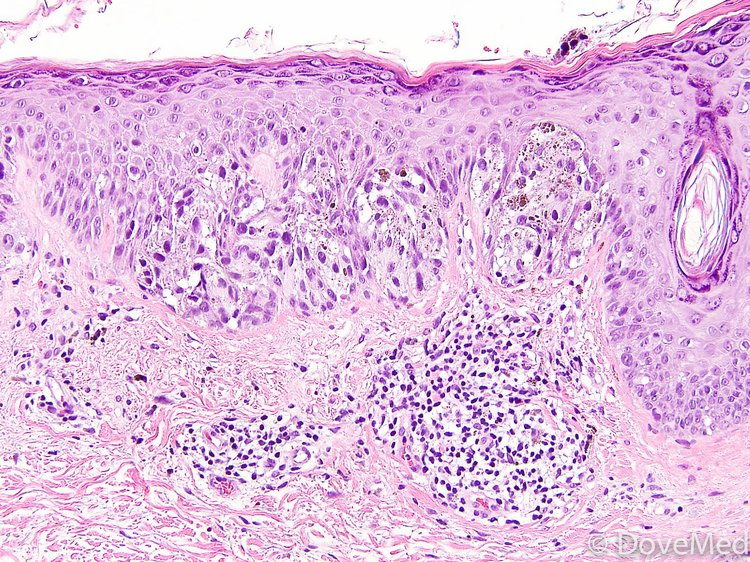 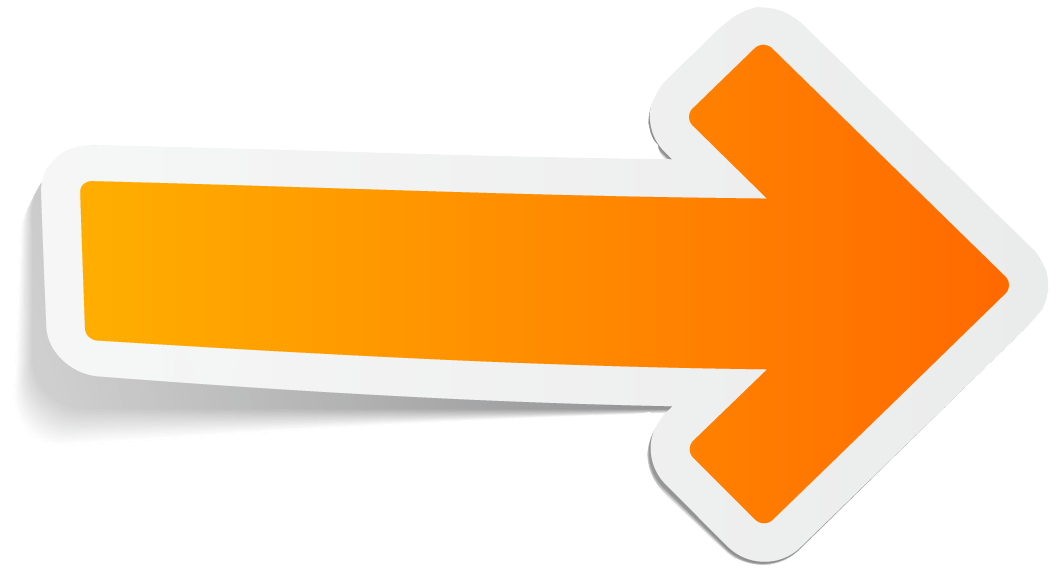 During Training
Melanoma
Breast Cancer
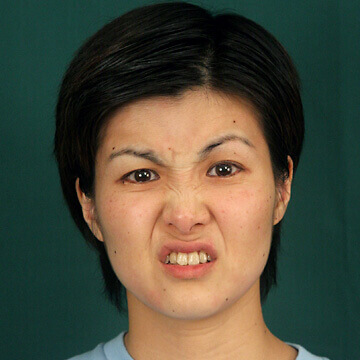 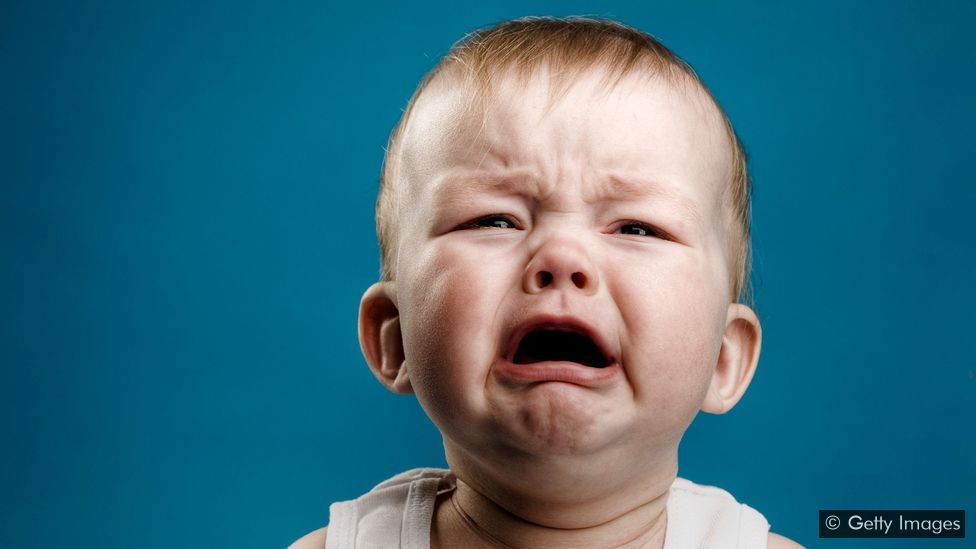 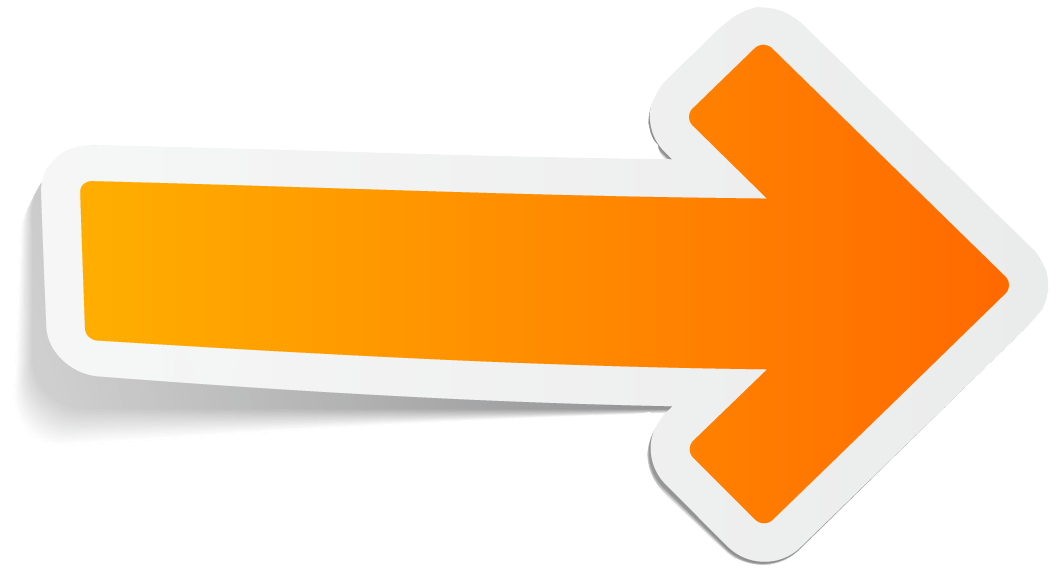 During Deployment
Children’s Expression
Adults’ Expression
11
Adaptation in Humans: Fast and Good
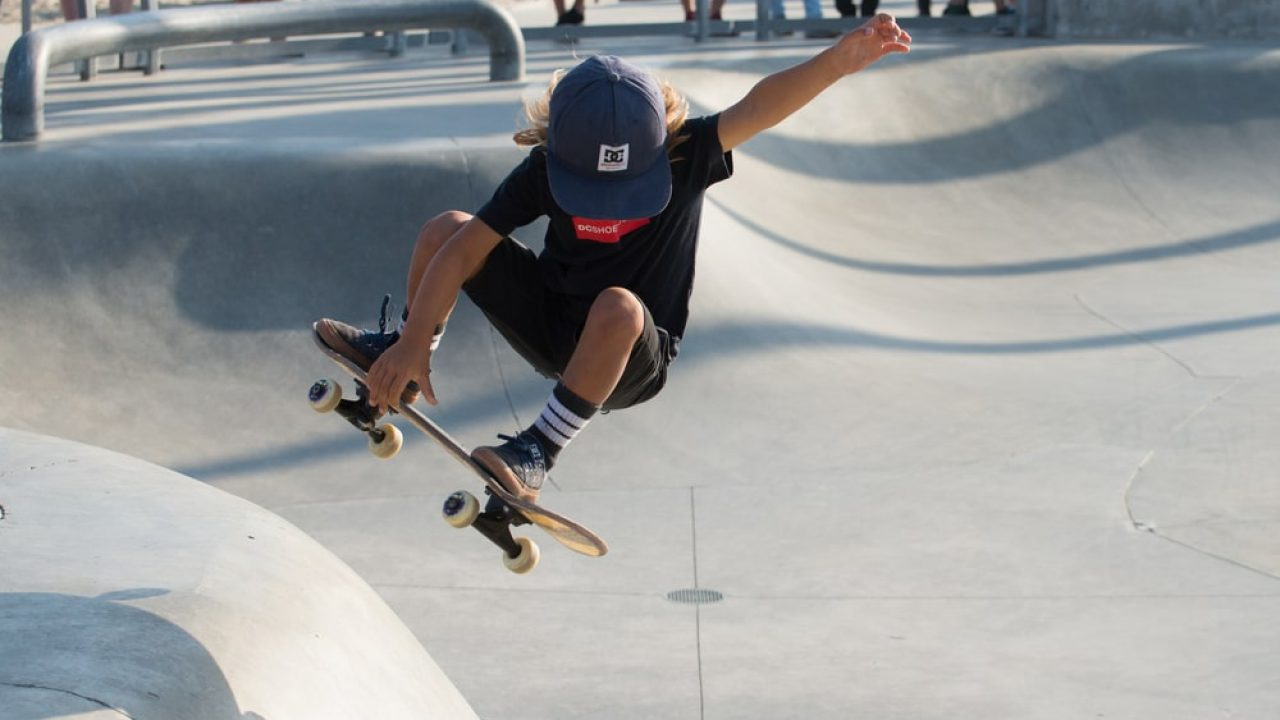 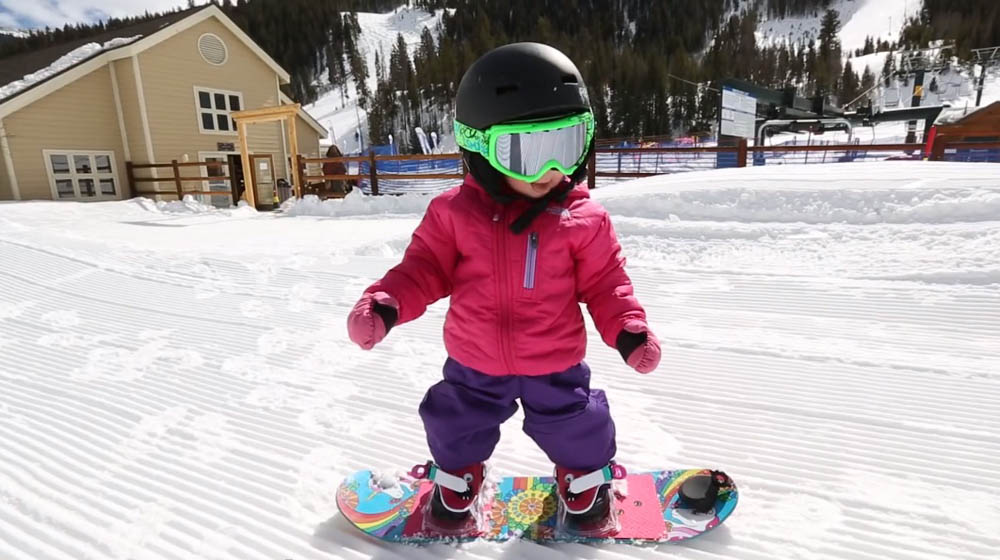 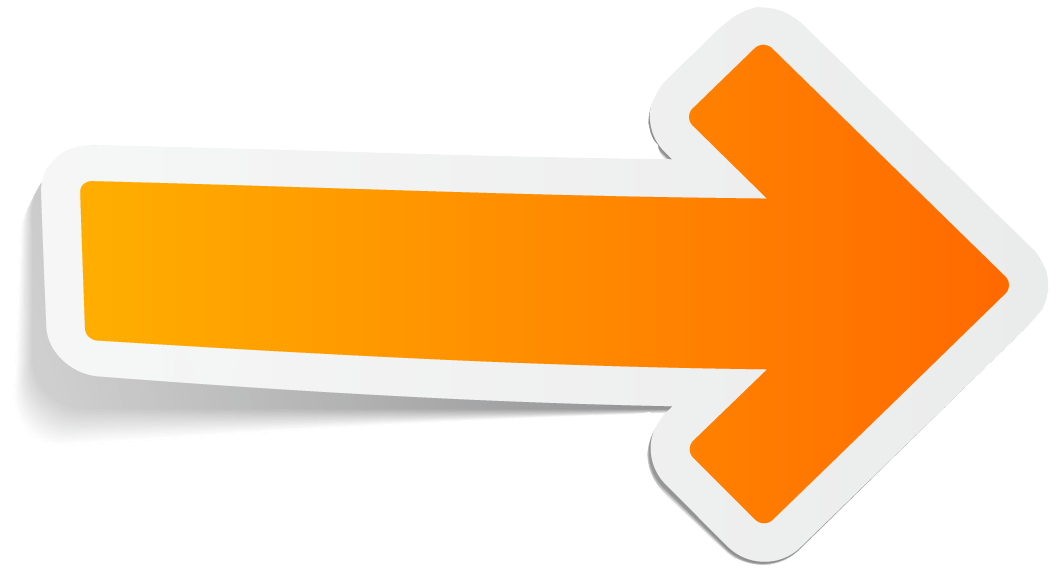 During Learning
Skate
Snowboard
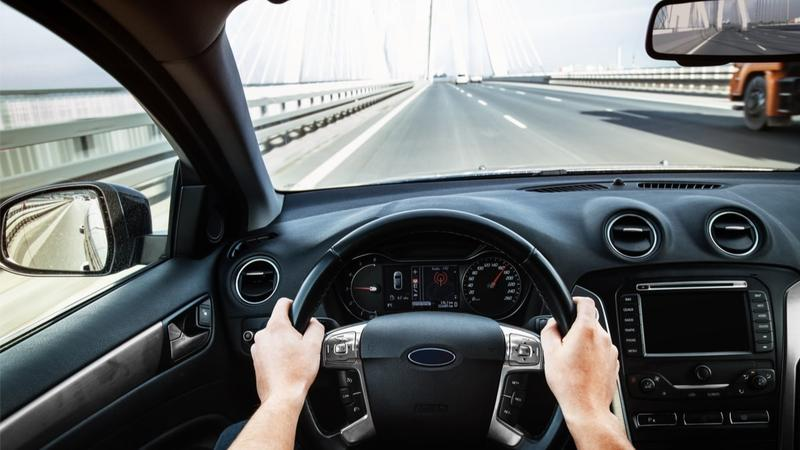 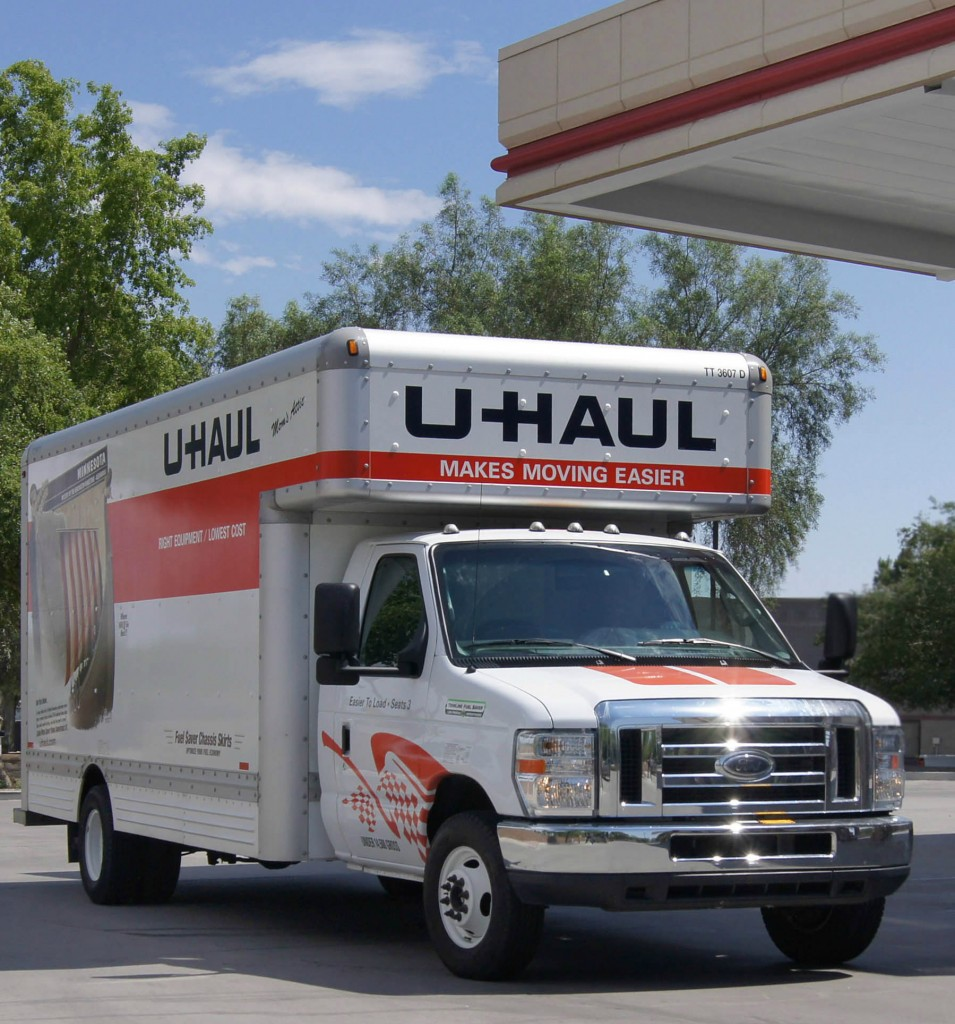 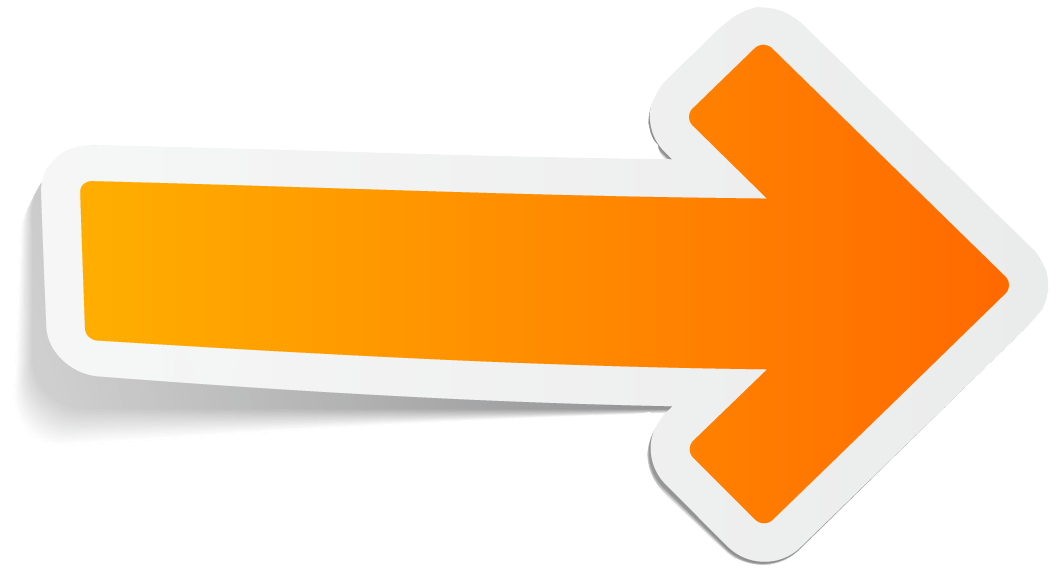 During Using
Drive car
Drive U-Haul Truck
12
How about Machines?
Can we do better and improve machine’s adaptation?
13
Learning
Inference
Adaptation
Utilize Prior Knowledge 
Practice Different Tasks
Learn from Failure
Recognize Novel Samples
Estimate Confidence
Adjust Behavior
14
Adapting Knowledge
Small Datasets
Big Data
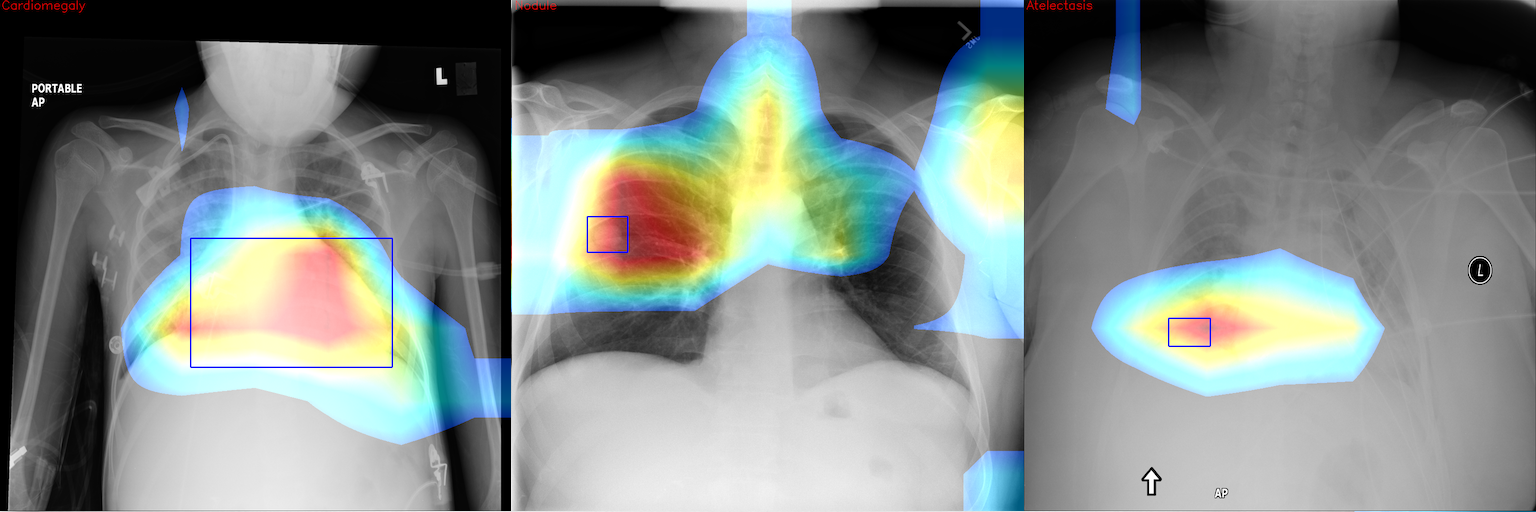 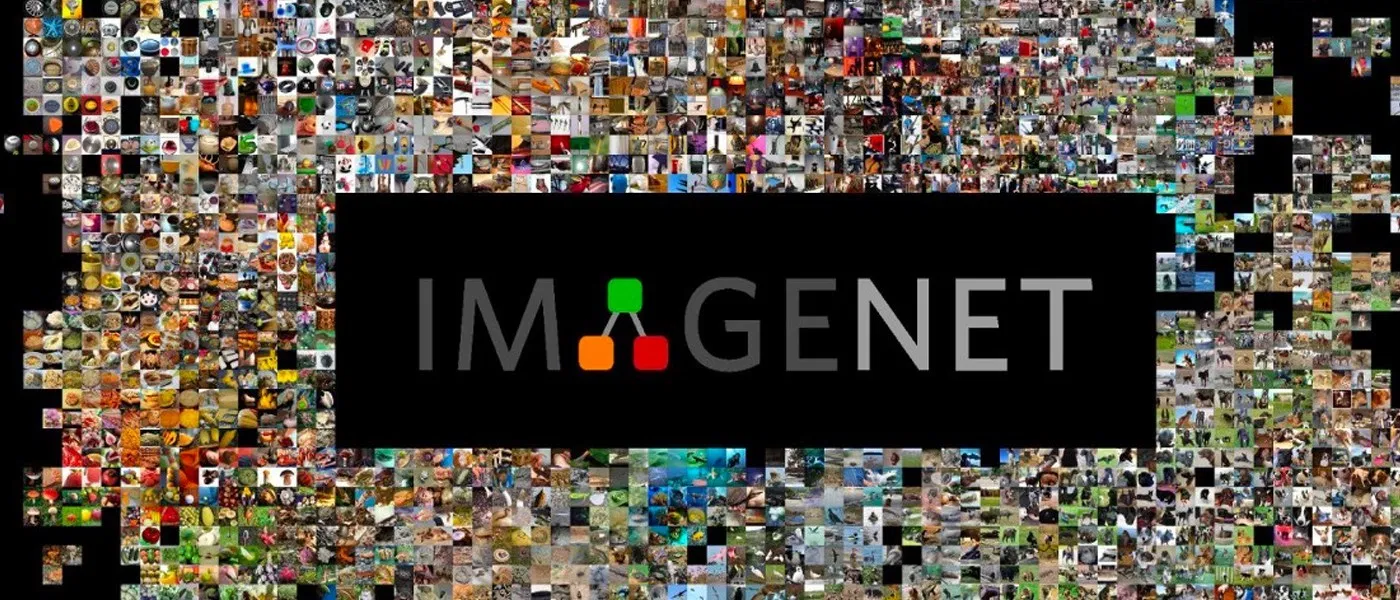 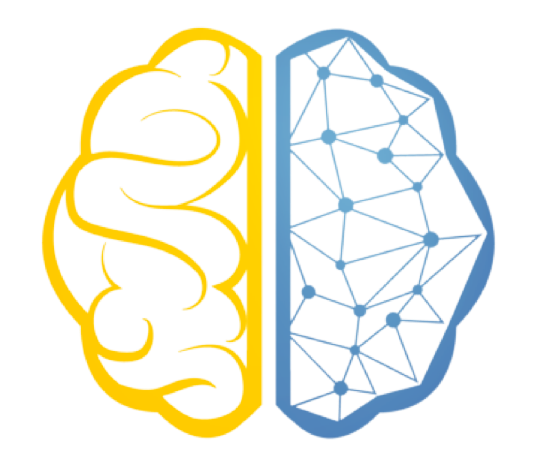 14+ Million Images
Medical Imaging
Foundation
Models
(Large, Powerful)
(Centralized, Federated)
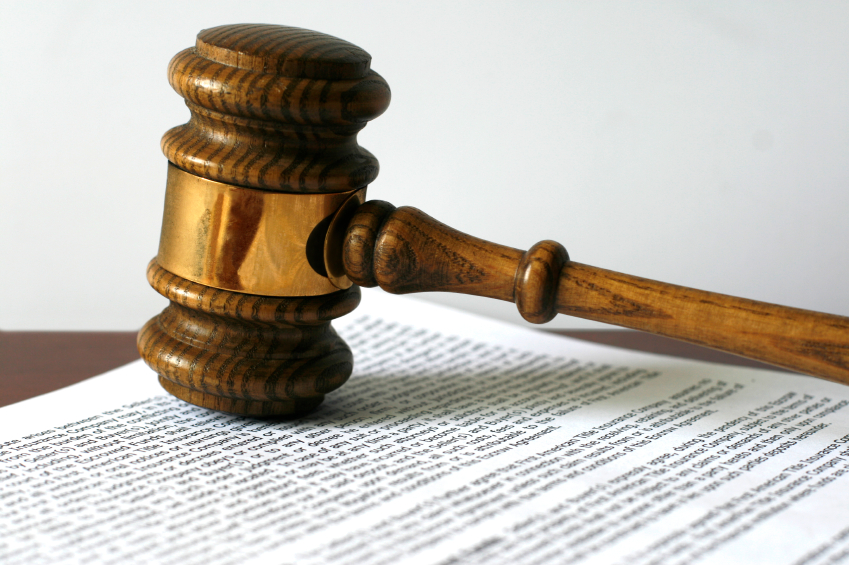 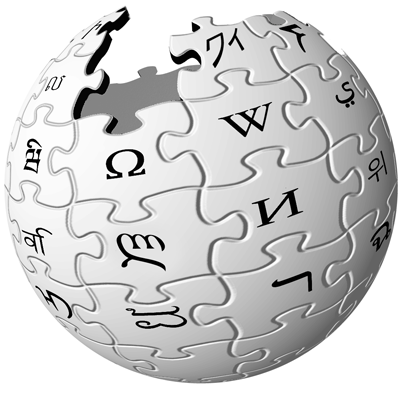 Private Documents
WikiText-103: 100+ Million Tokens
15
Adapting Shifts
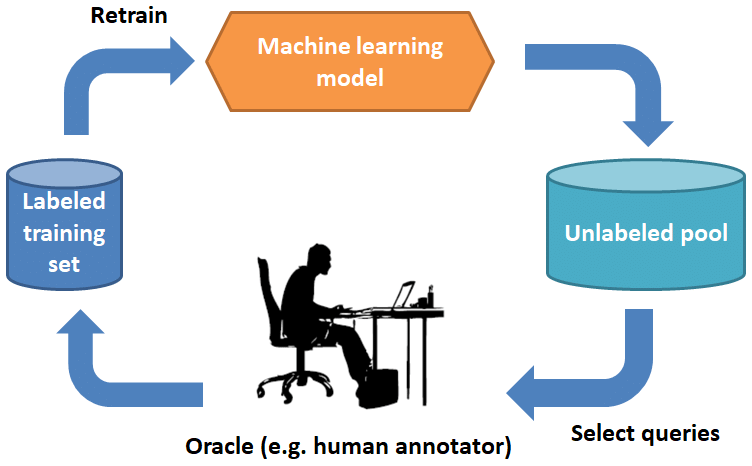 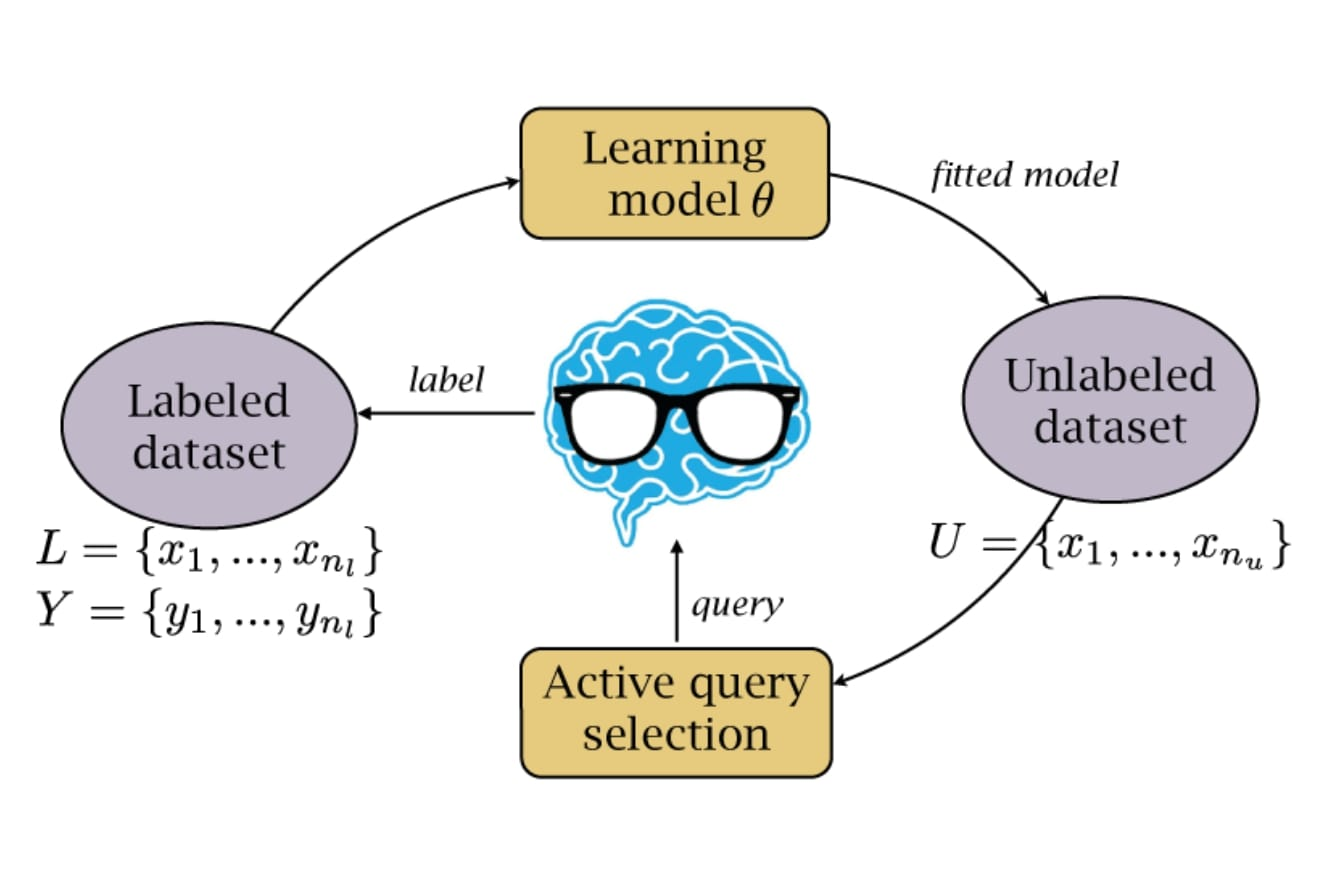 16
Prior Studies
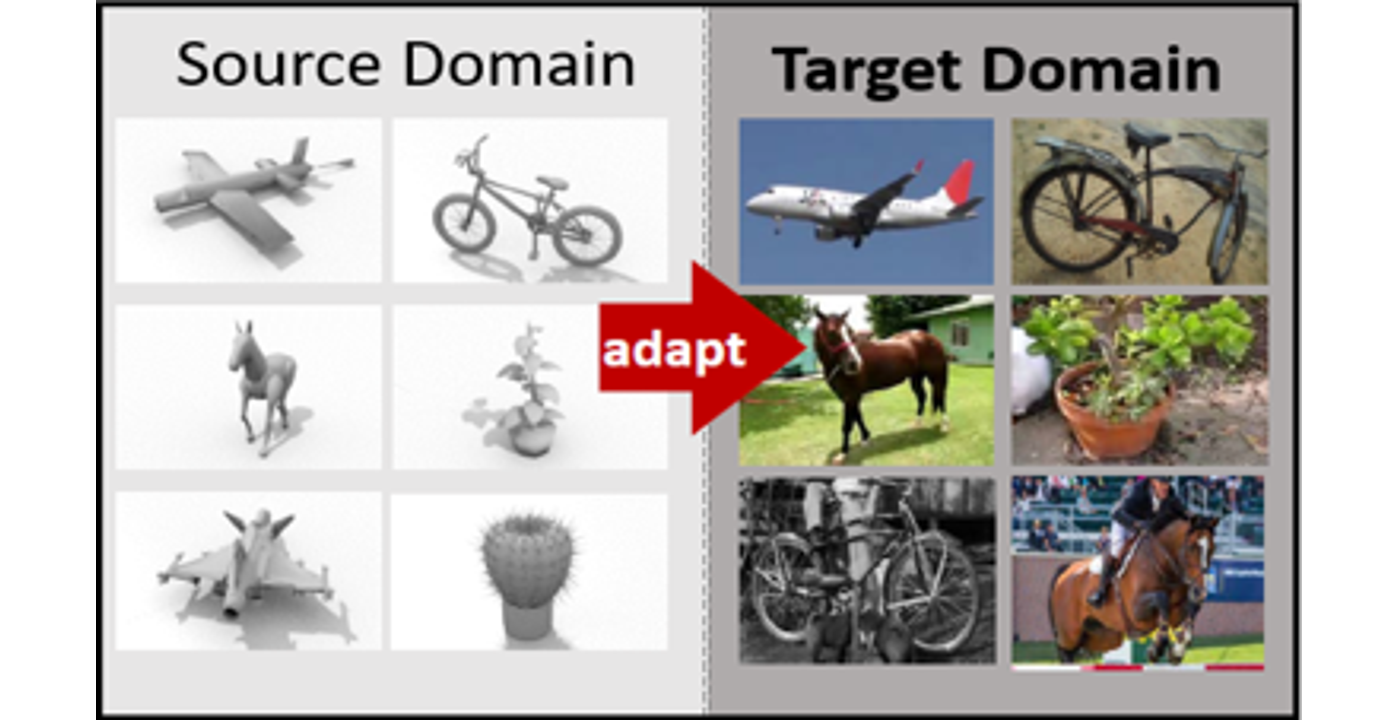 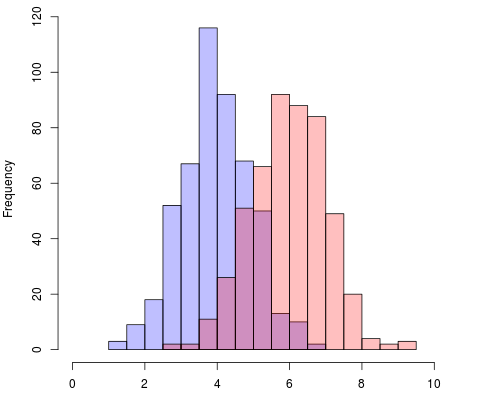 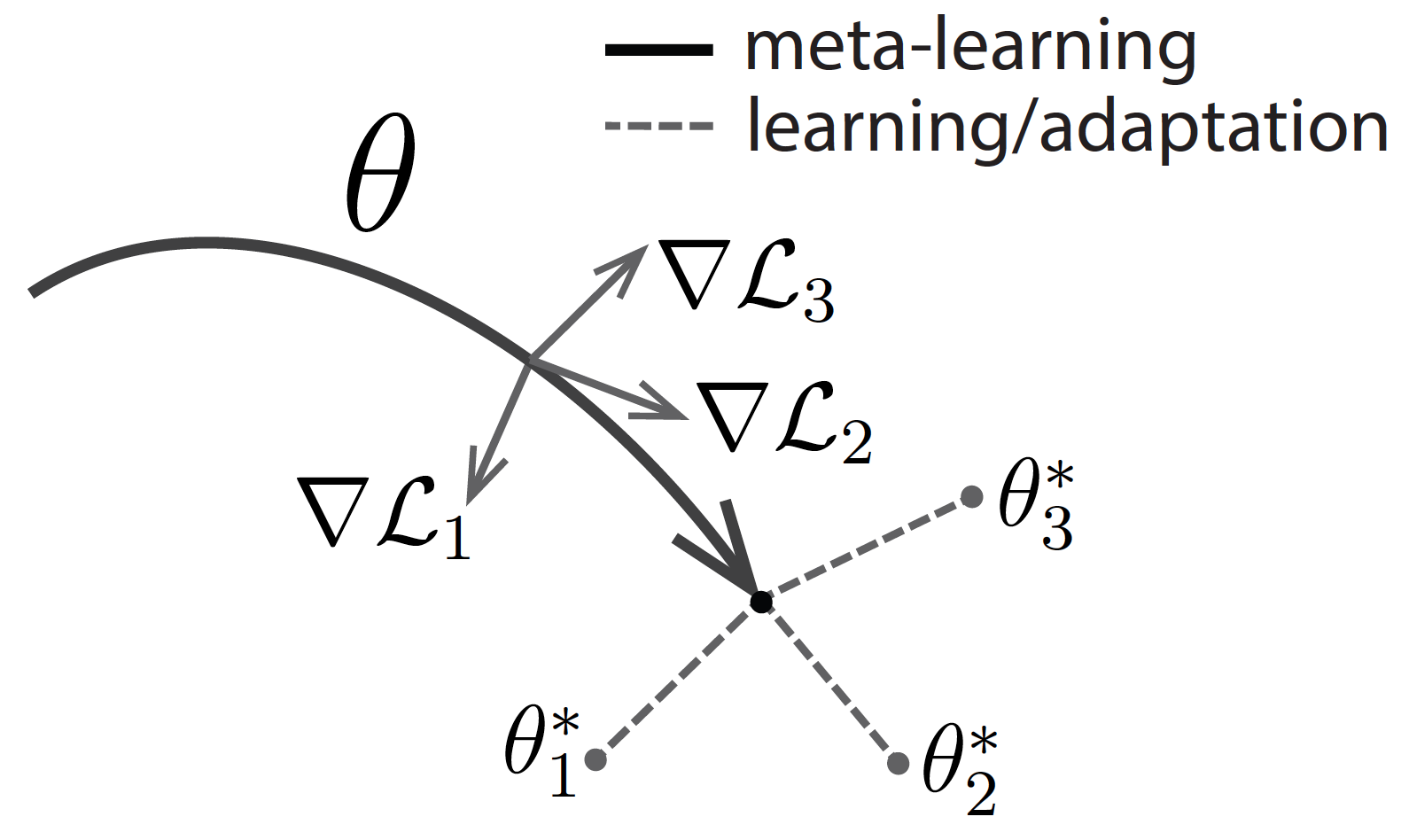 Stats Analysis
Meta Learning
Domain Adaptation
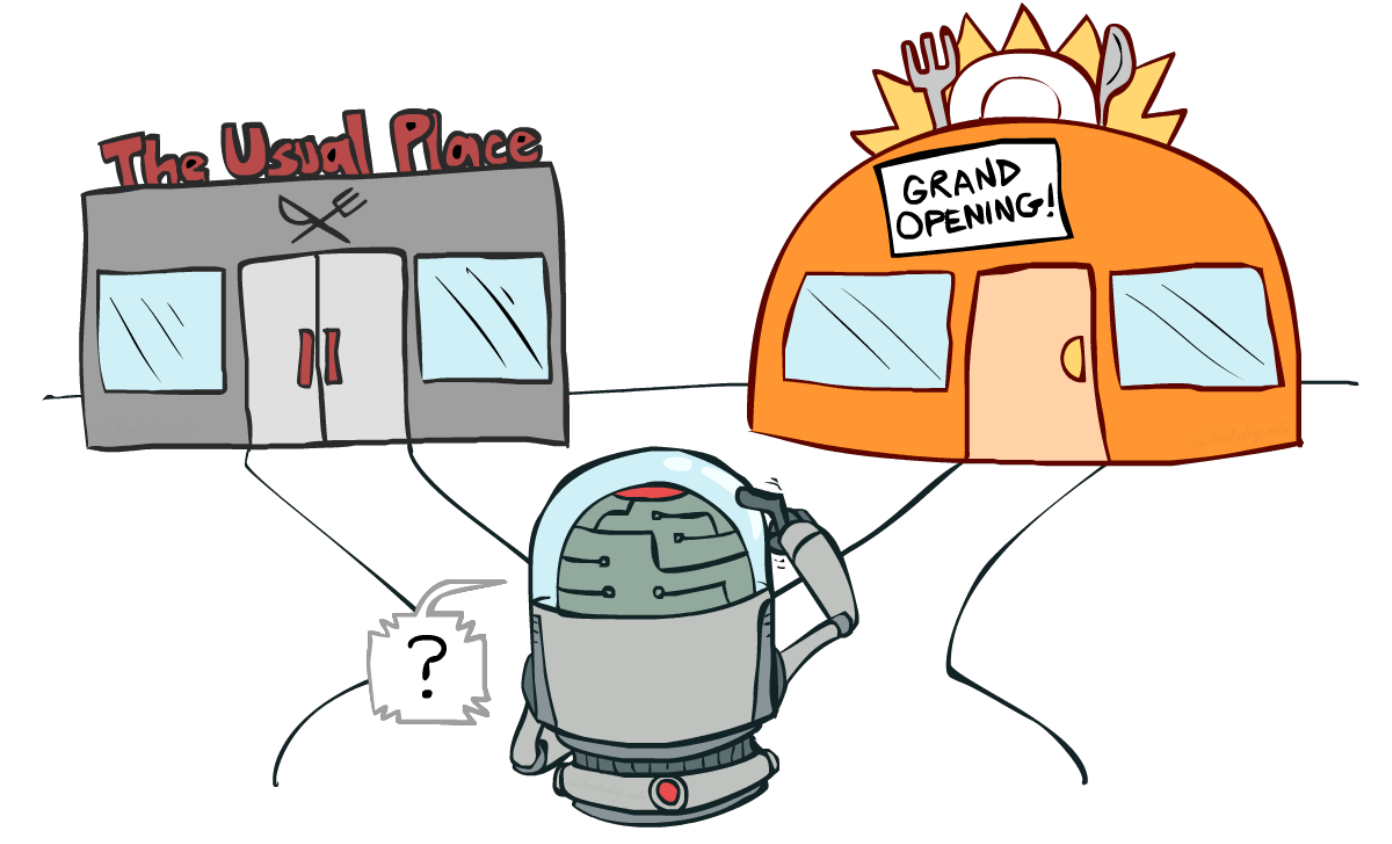 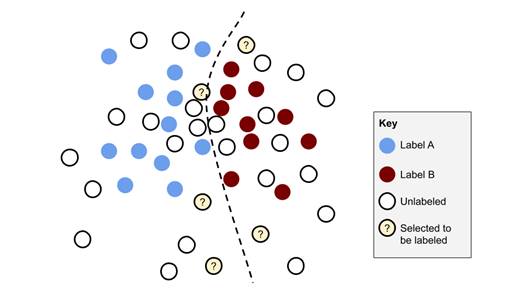 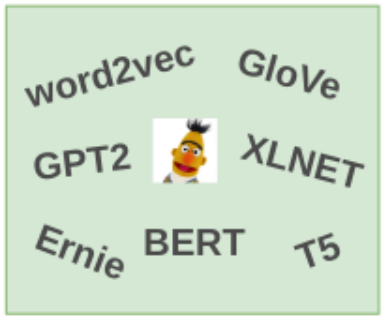 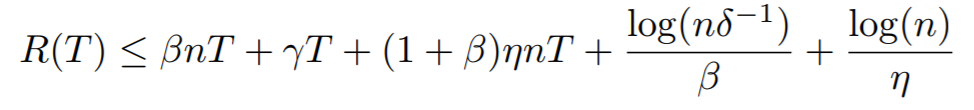 Active Learning
Self-Supervision
Exploration v.s. Exploitation
17
They are Powerful, 
But…
18
Unified Framework
in Human Brain!
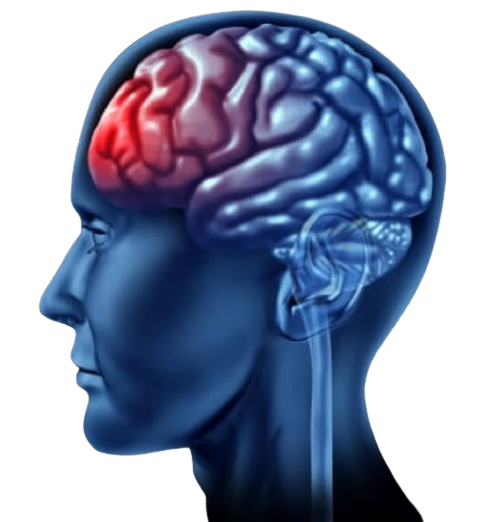 Prefrontal Cortex

Executive Functioning Skills
	Shifting
	Inhibitory
	Short-Term Memory
Confidence in Problem-Solving
Language Generation
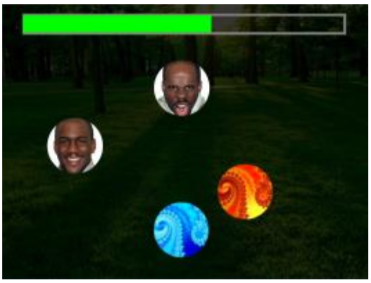 Social Influences on Executive Functioning in Autism: Design of a Mobile Gaming Platform. 
Li, B., et al.  In Proceedings of the SIGCHI Conference on Human Factors in Computing Systems (p. 443) (ACM SIGCHI 2018).

Memory Deficit in Patients with Temporal Lobe Epilepsy: Evidence from Eye Tracking Technology  Zhu, G., et al.  Frontiers in Neuroscience 2021
19
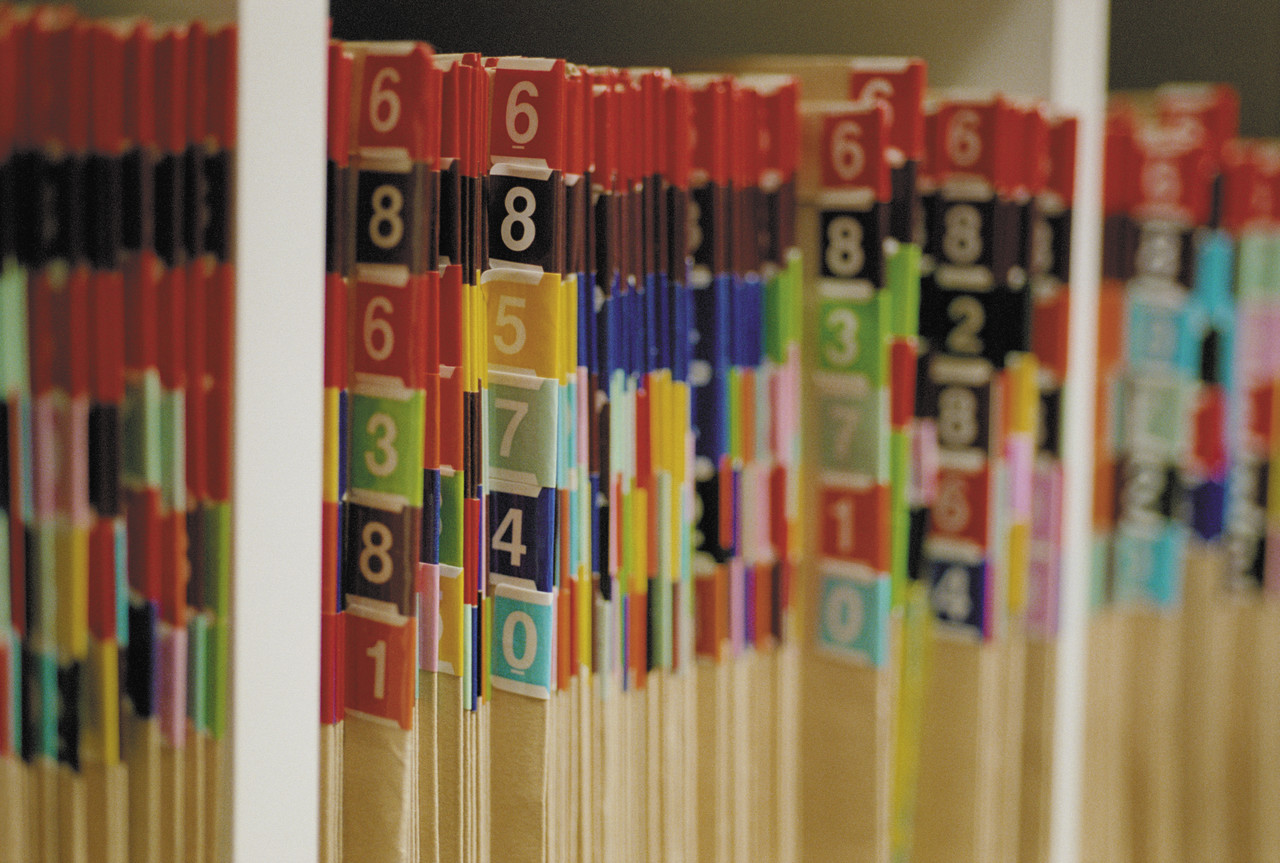 Translate DL for Real World

Bringing  state-of-the-art adaptation techniques into real-world applications for private entities (e.g., due to HIPAA, privacy, labeling cost, etc.).
20
Motivation
We need a Unified framework for these various ML tasks

Build in-house private foundation models for low-resource data
21
Method

An unified pipeline to adapt shifting in low-resource learning
22
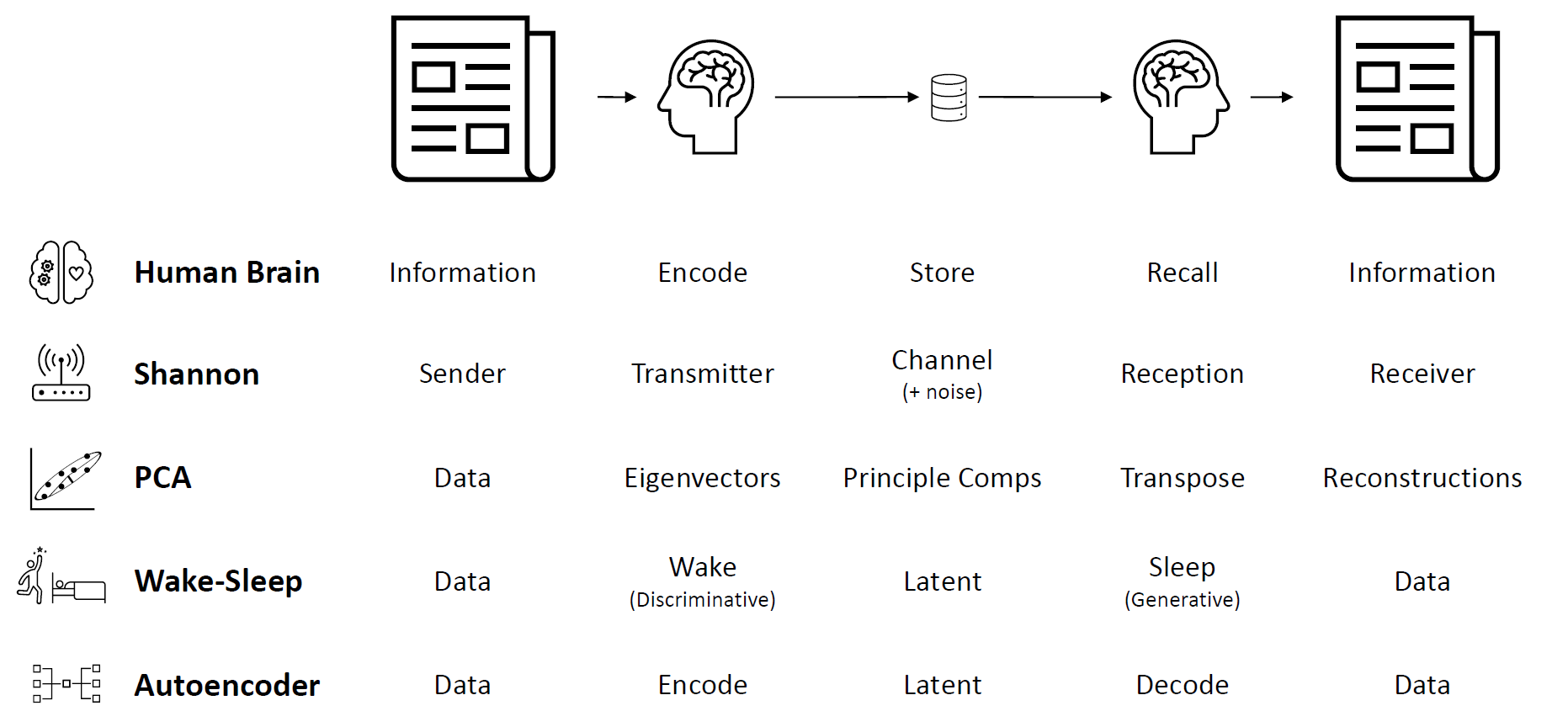 23
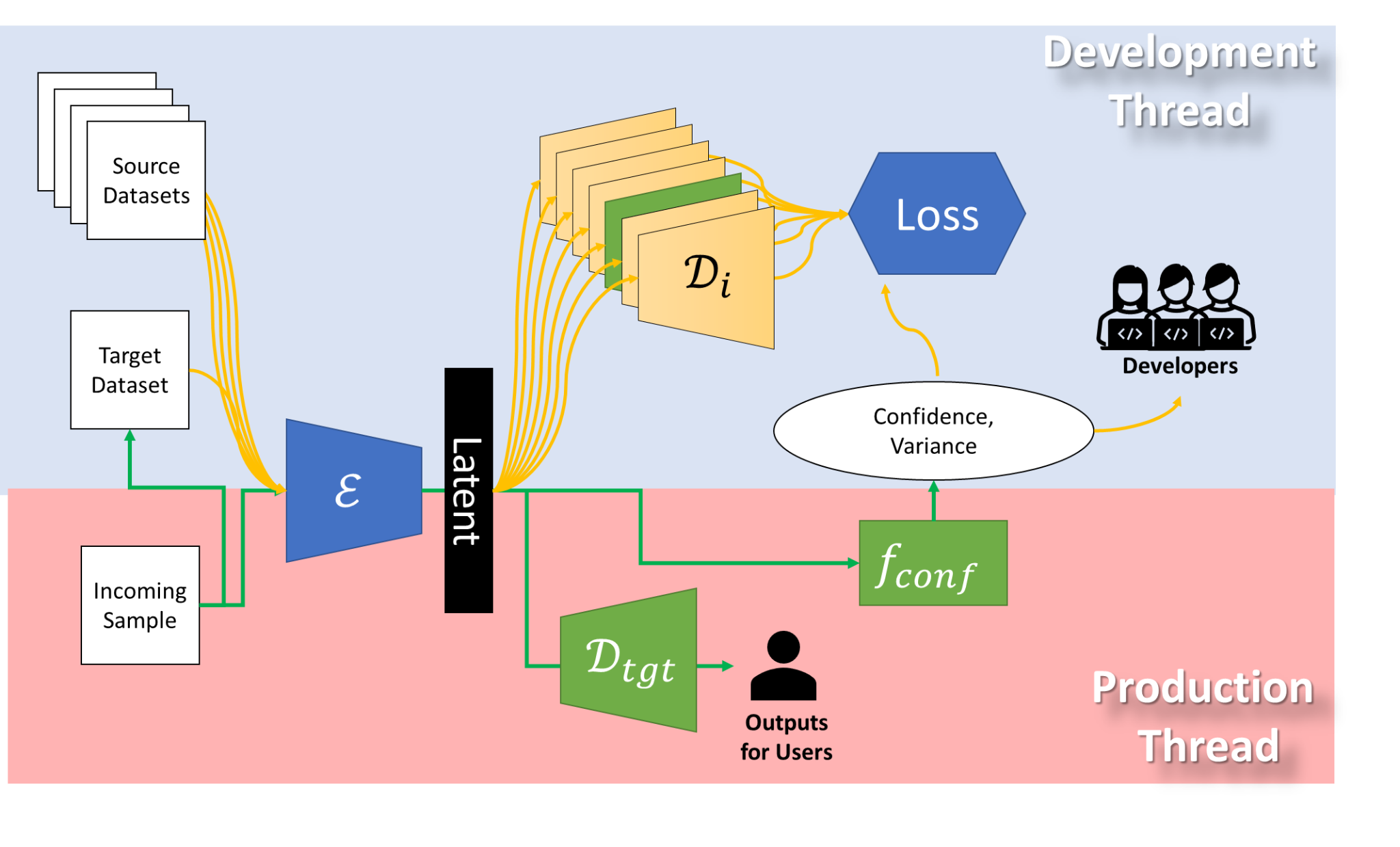 24
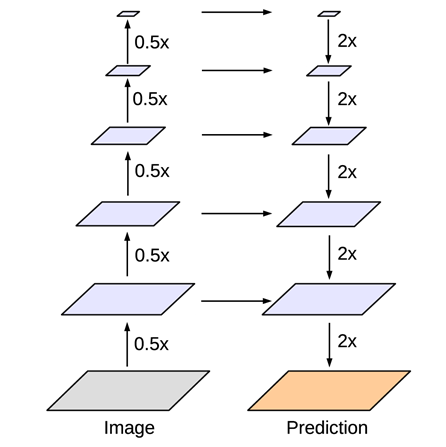 Encoder
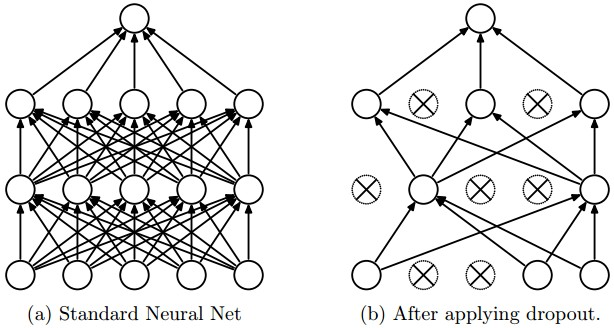 Residual Option
Variational Bayes Option
Dropout Mechanism
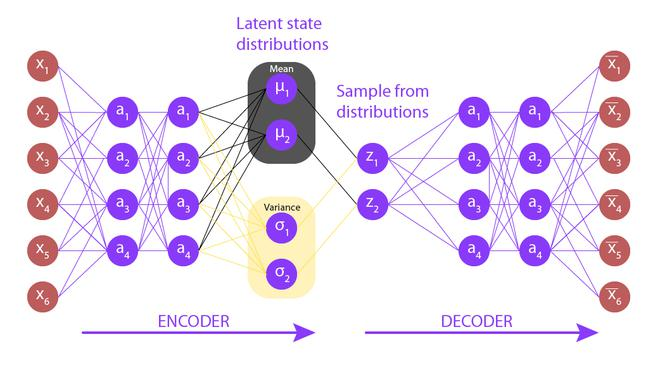 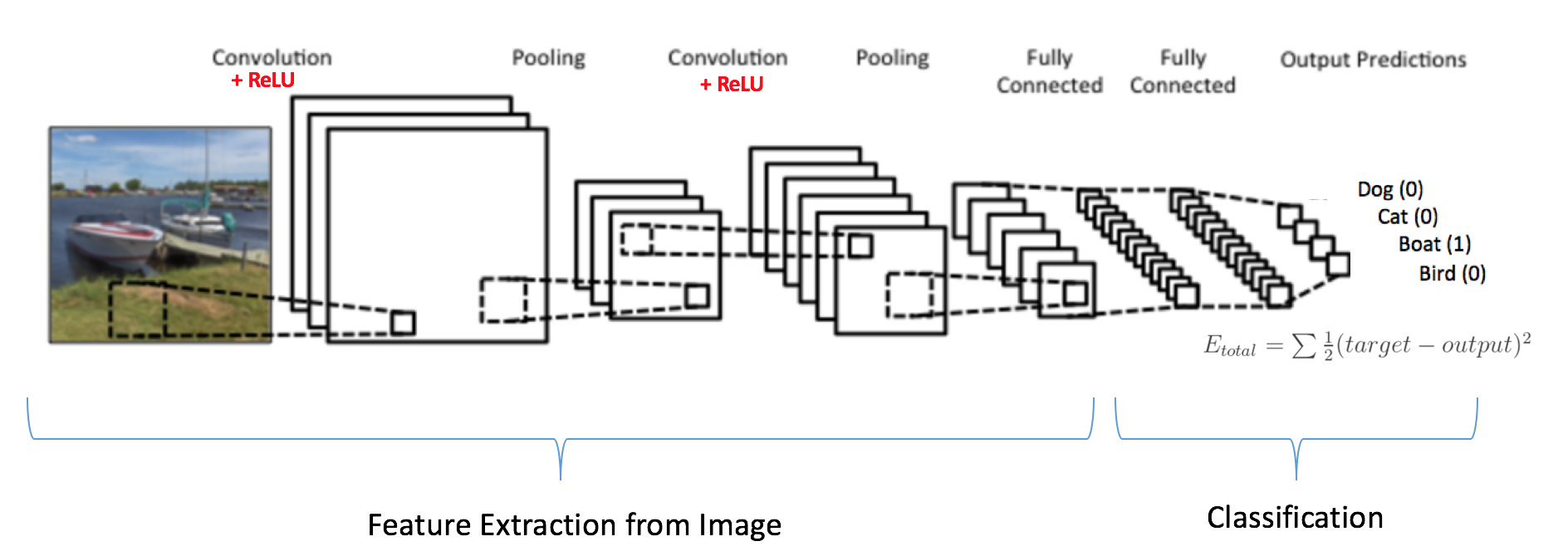 25
Decoders and Tasks
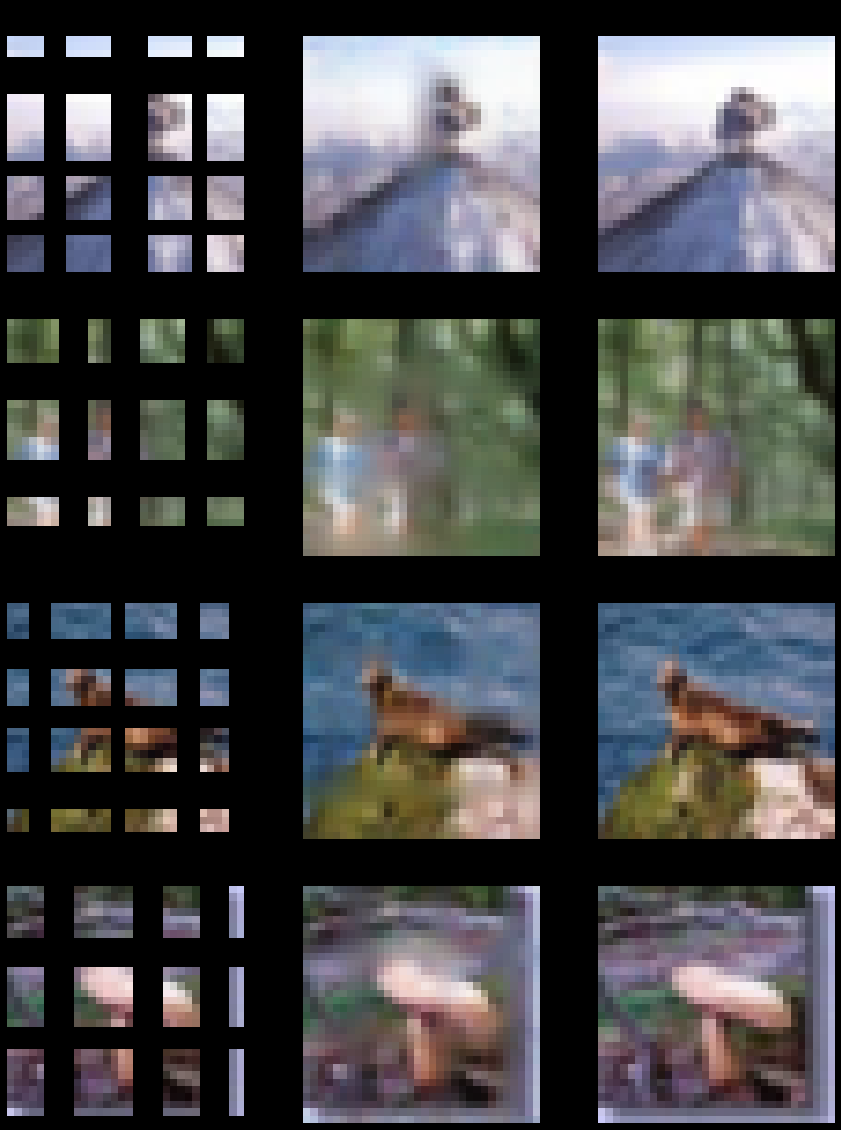 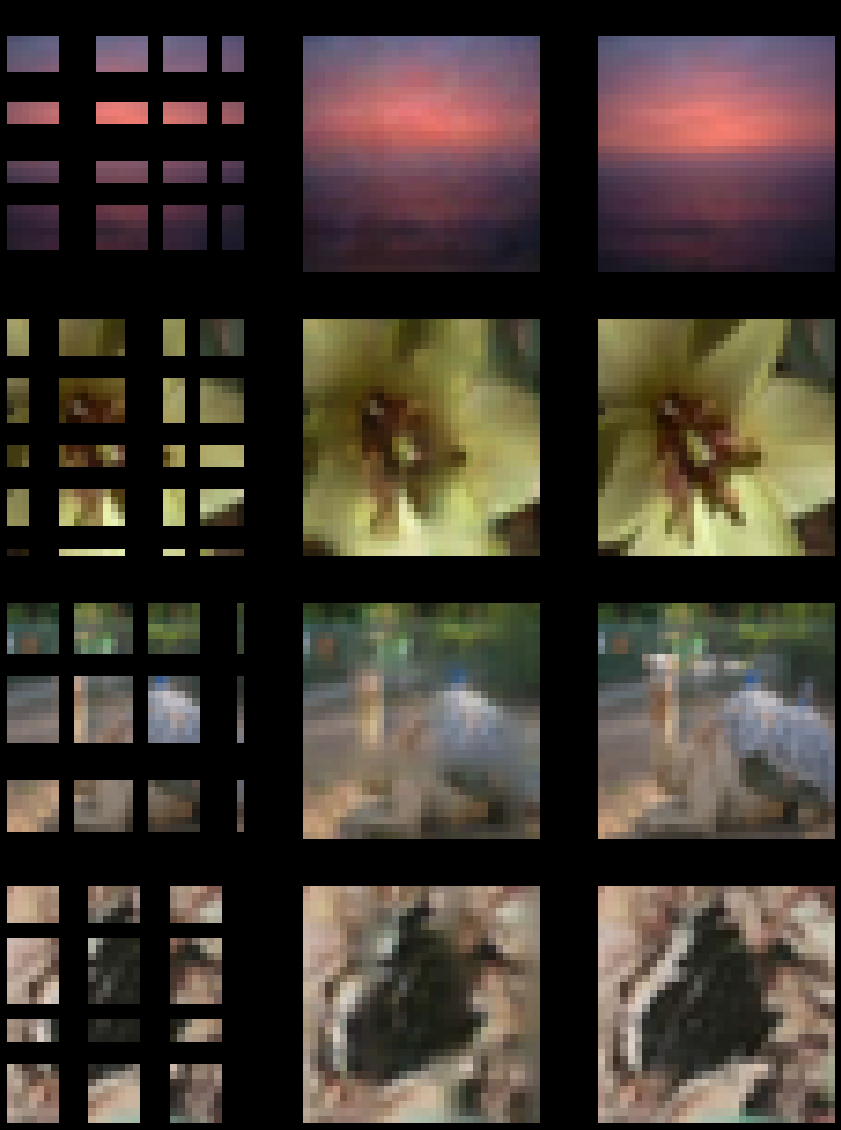 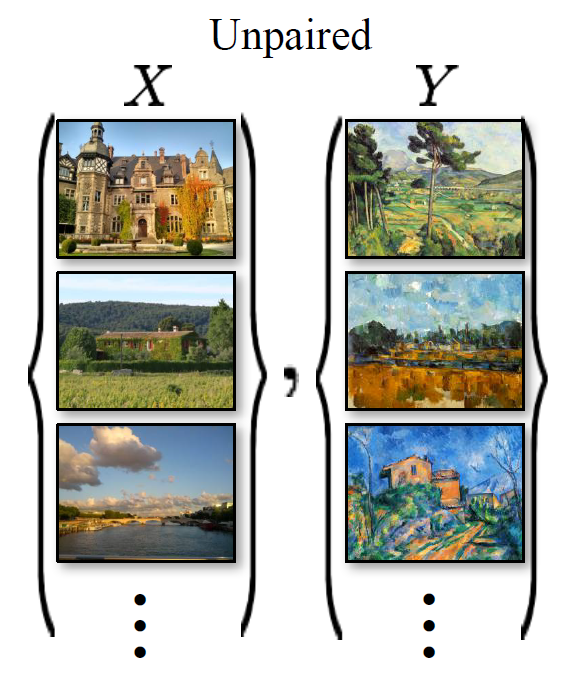 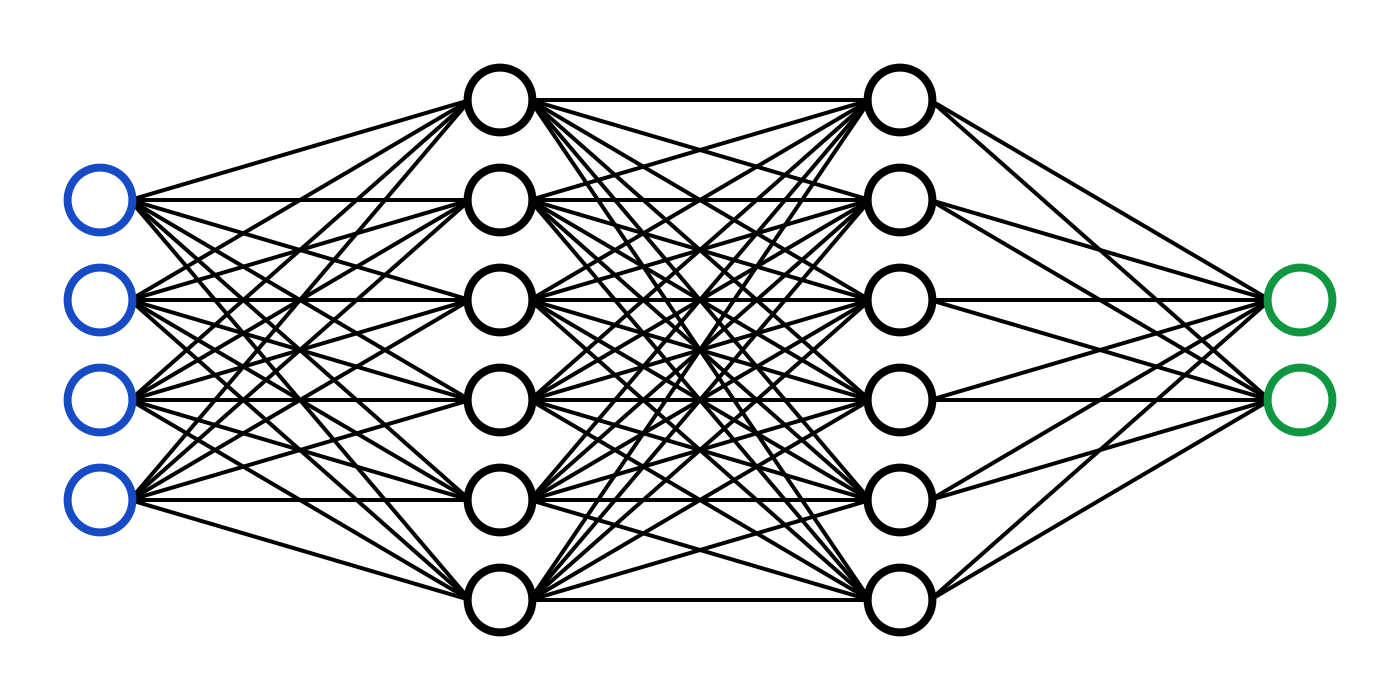 Classify, Regress
Reconst, Recover
Generate
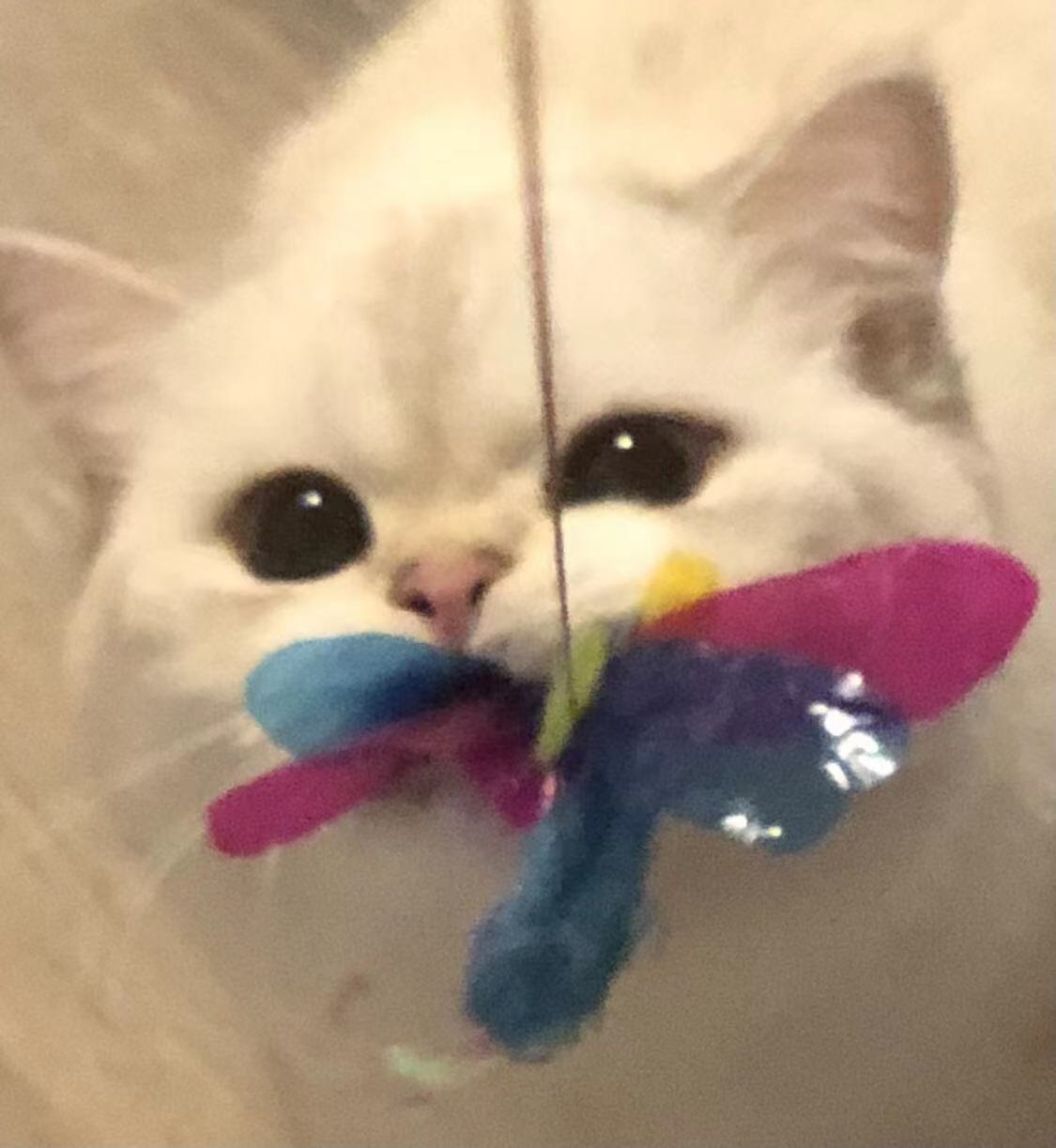 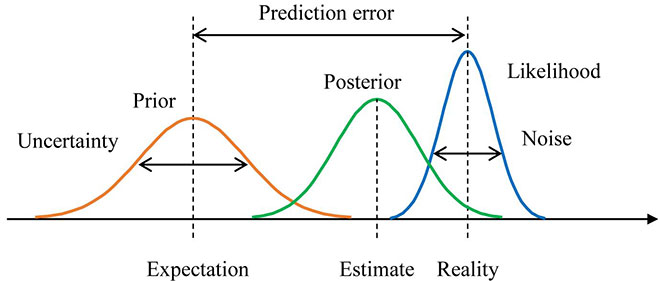 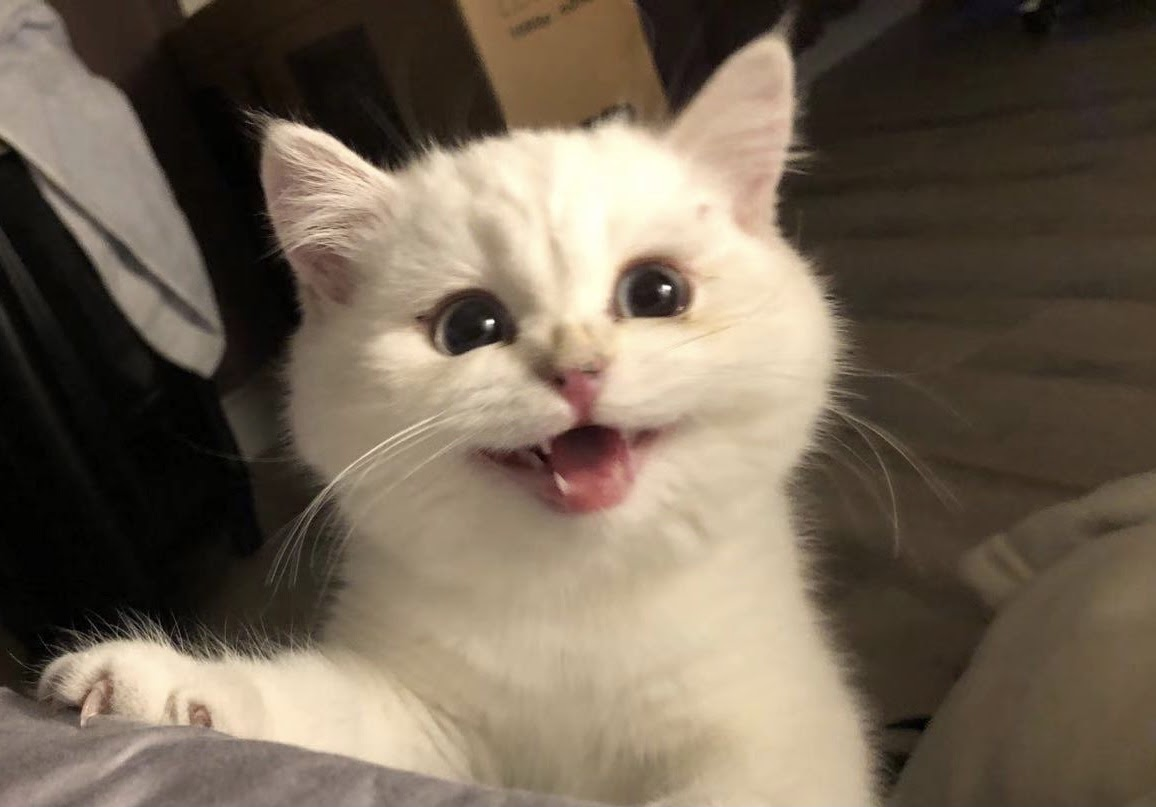 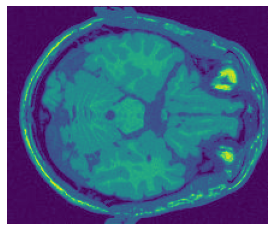 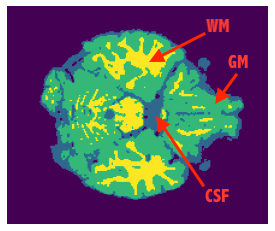 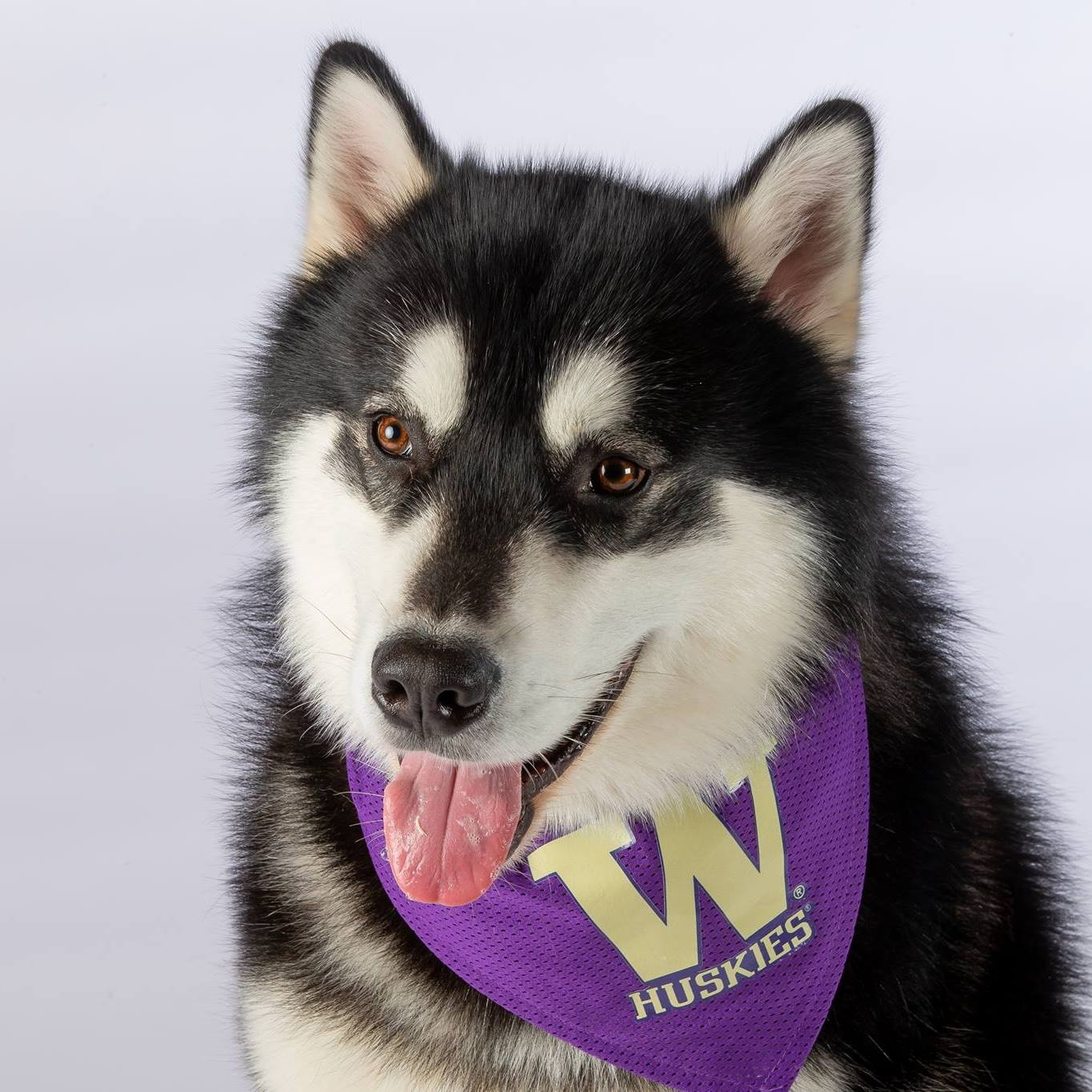 26
f(Confidence Esti.)
Segment, Detect
Contrastive
Medical Imaging
27
Ducts: for Breast Cancer Diagnosis
Important Region for Diagnosis
Interpretable Intermediate Results
Only 240 Images (Biopsies) in the Dataset
No Duct Label
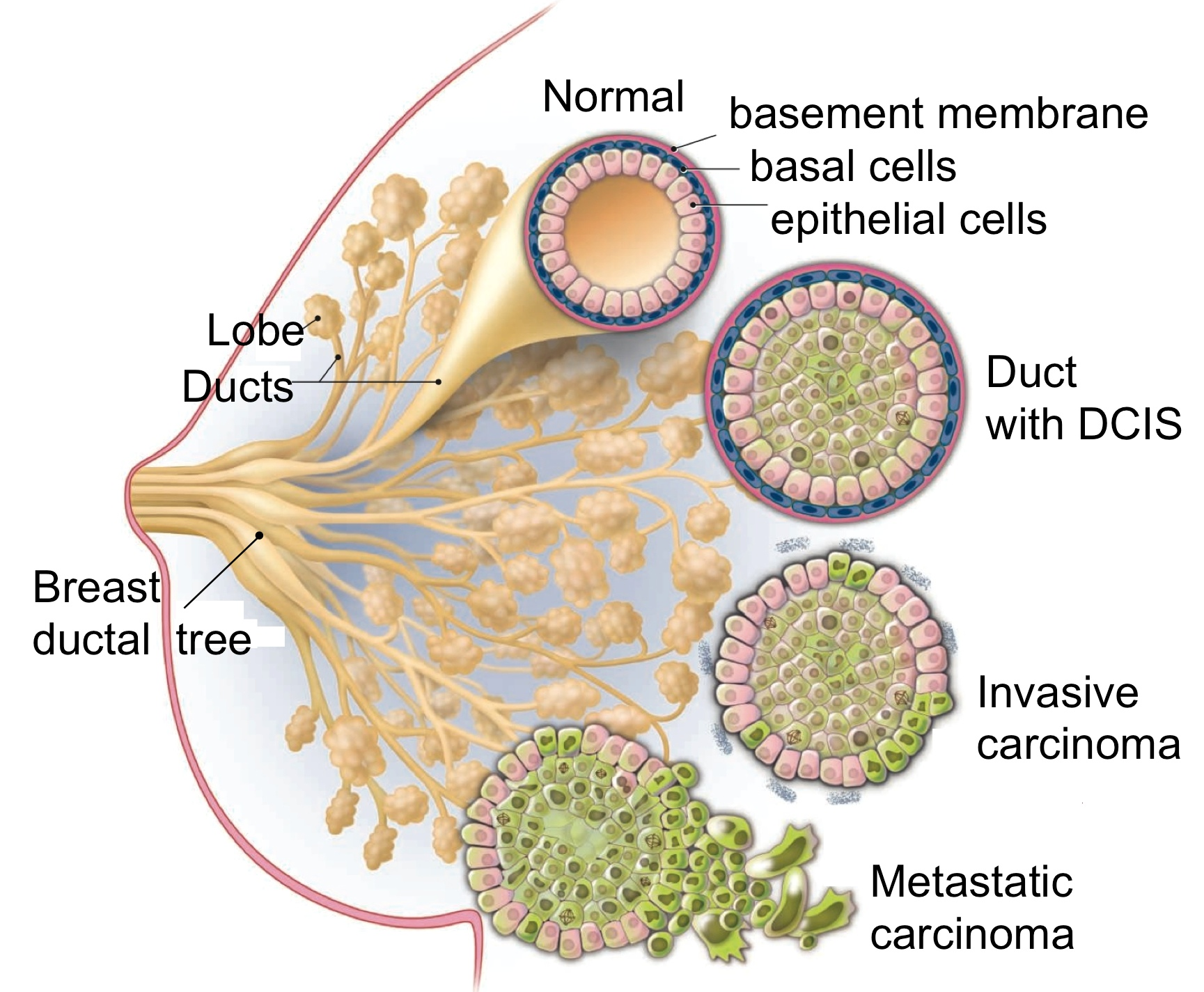 Classifying Breast Histopathology Images with a Ductal Instance-Oriented Pipeline 
Li, B.; Mercan, E.; Mehta, S.; Knezevich, S.; Arnold, C.; Weaver, D.; Elmore, J.; Shapiro, L. 
In 2020 25th International Conference on Pattern Recognition. IEEE.
28
Ductal Instance Identification
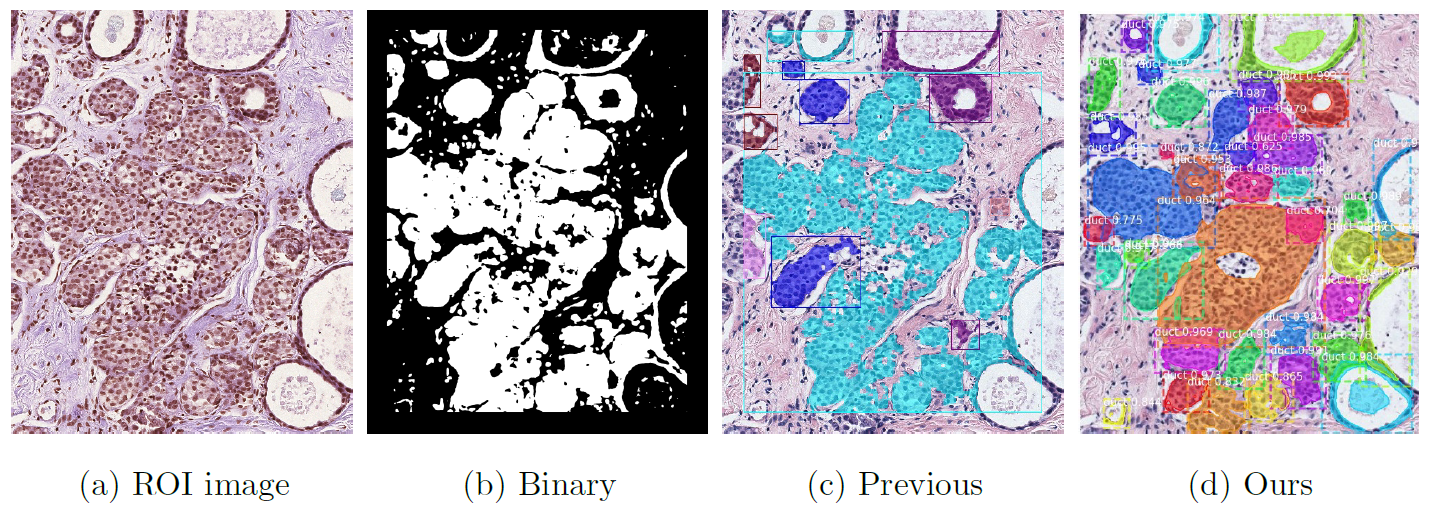 29
Weakly Supervised Annotation
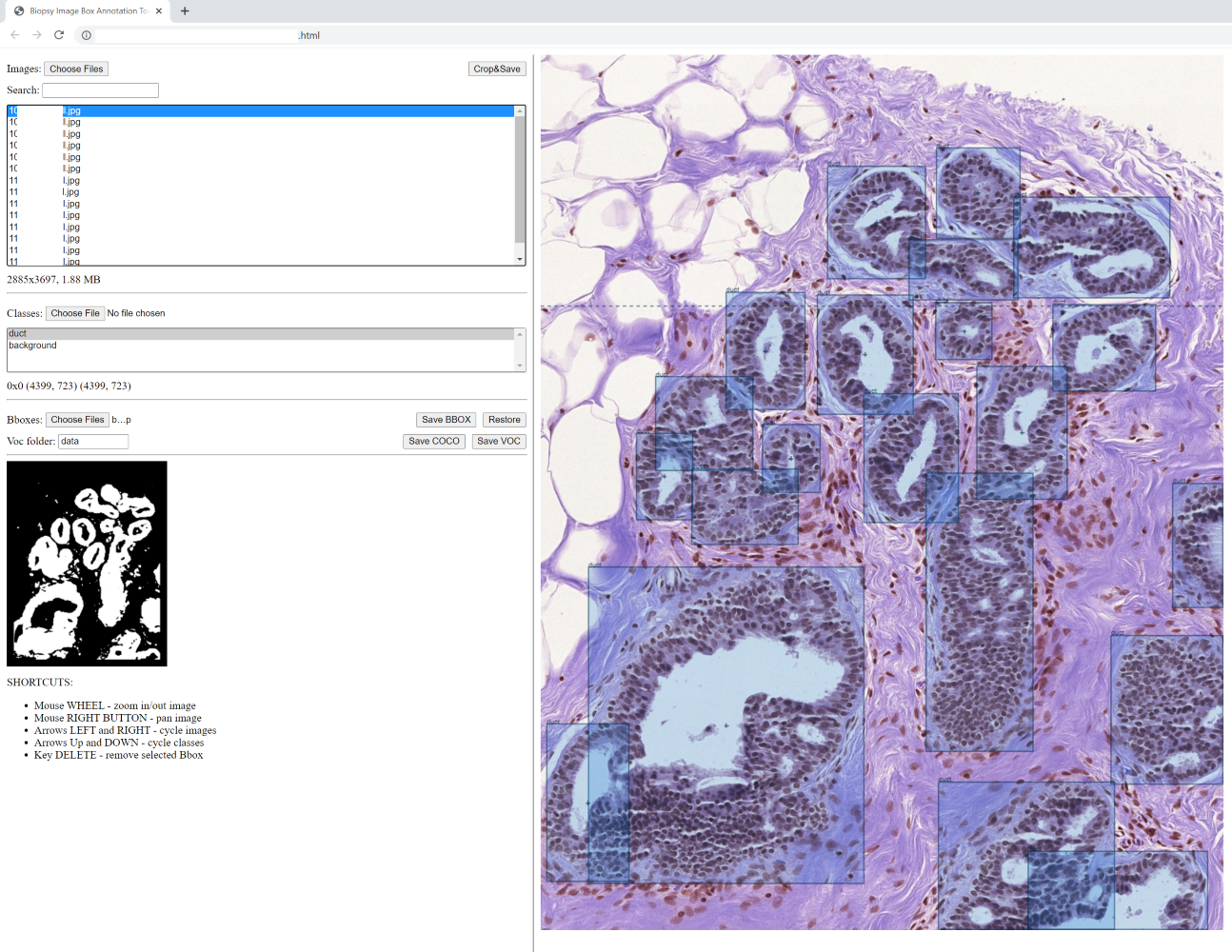 Human-AI Collaboration 
Weakly Supervised Labeling
Combines
Machine’s Semantic Prediction
Human Box Annotation
Instance Segmentation Labels
Silver Standard
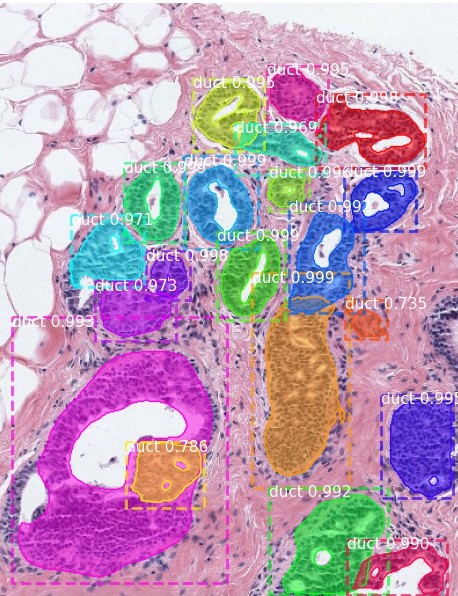 30
Diagnostic Performance
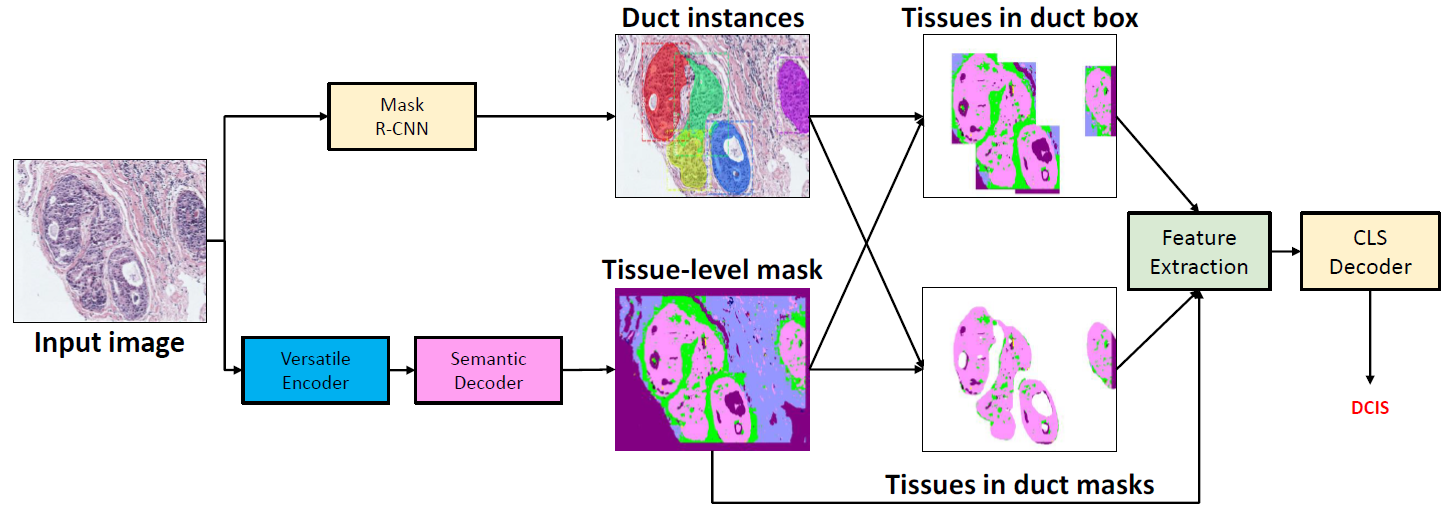 31
Instance Segmentation Results
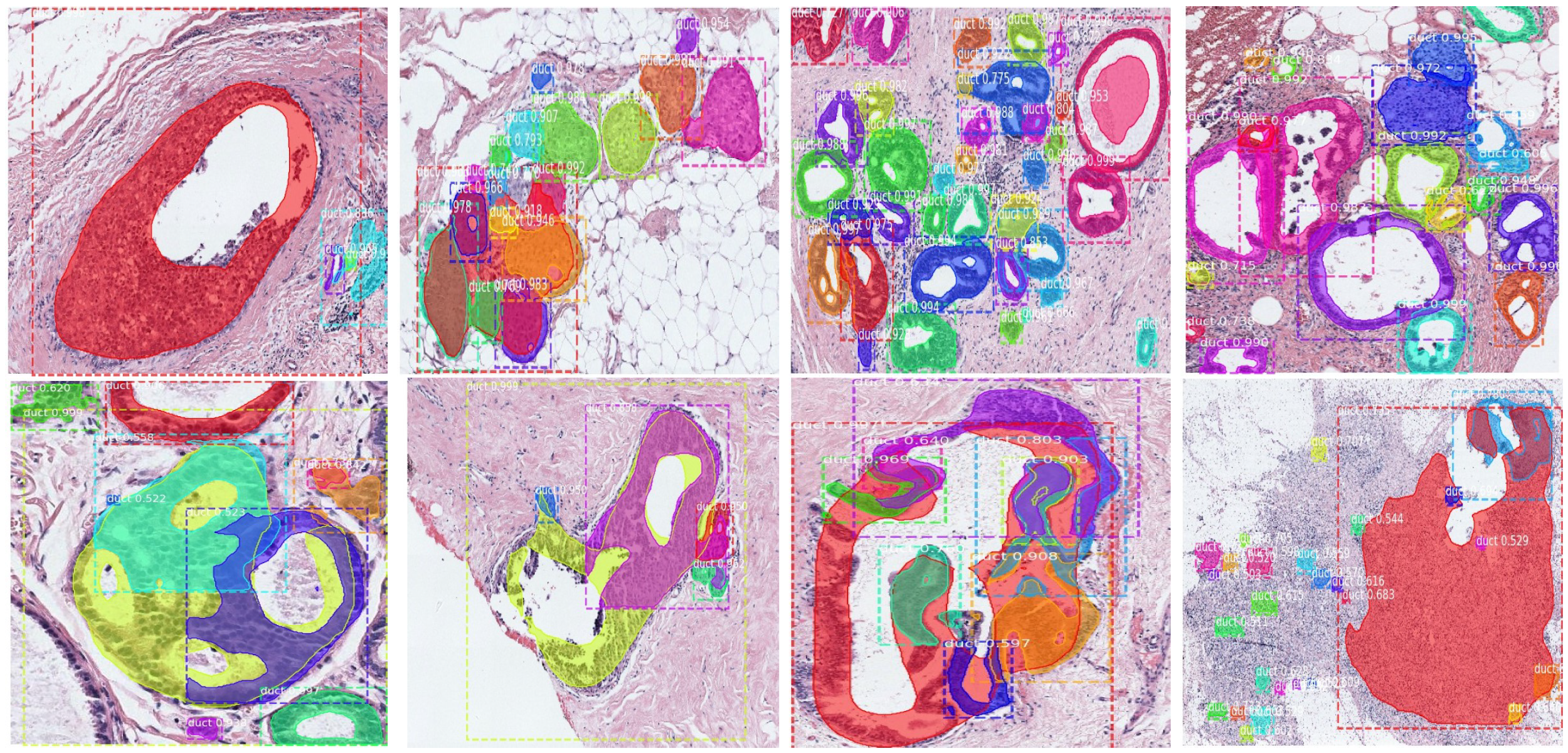 Good
Imperfect
32
Diagnostic Results
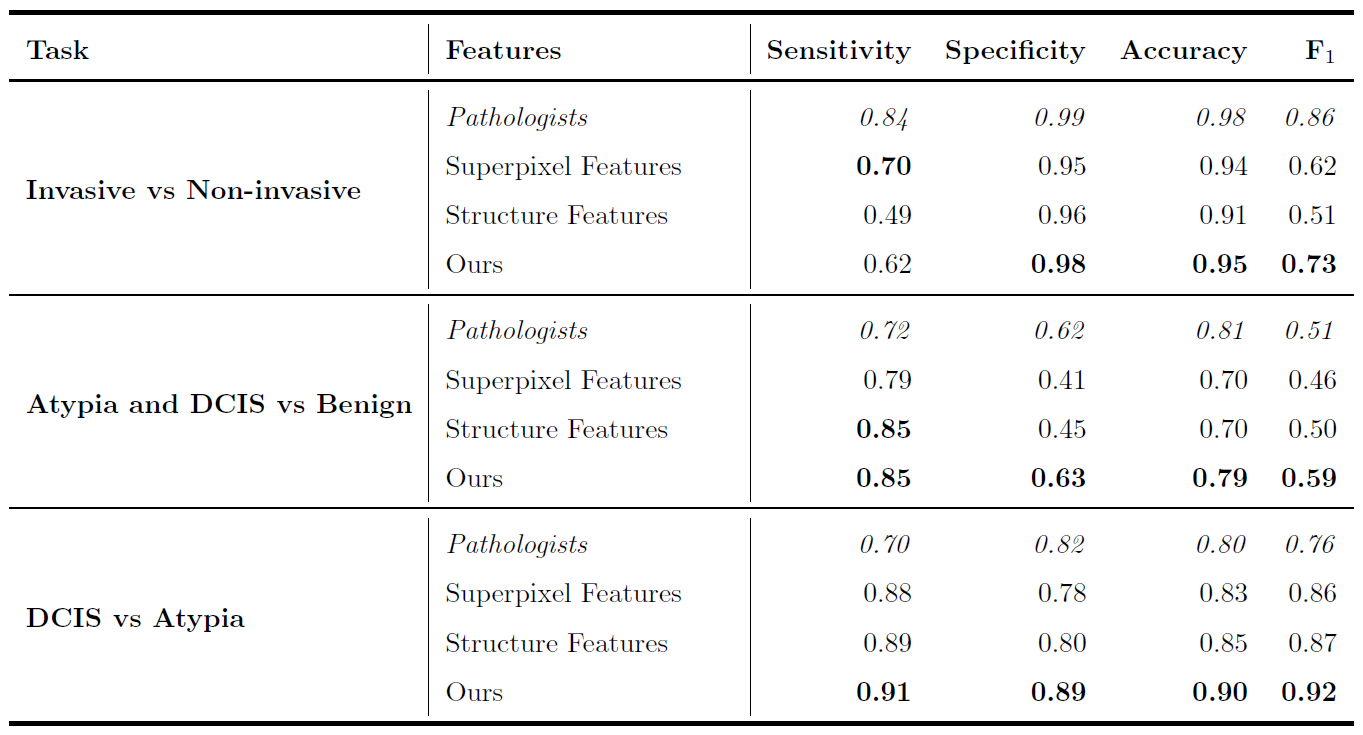 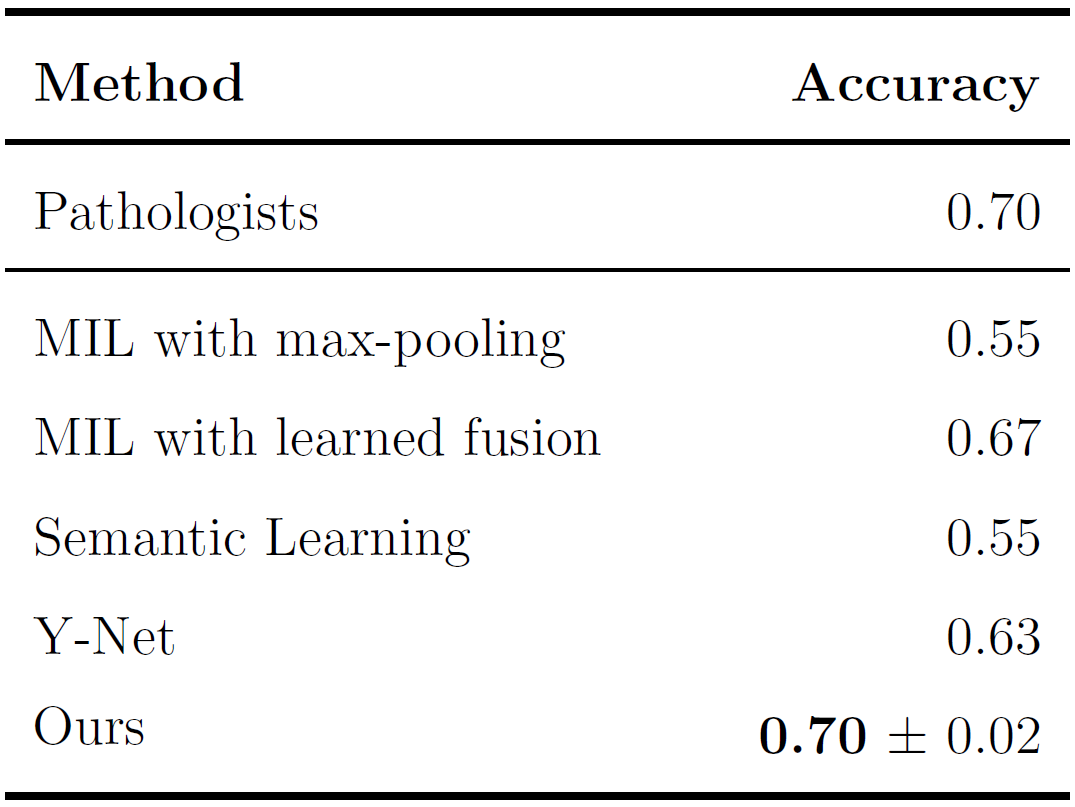 33
Ablation Experiments
Malignant Epithelium (BE) and Necrosis (NC) co-occurs
Benign Epithelium (BE) near Boundary (BD)
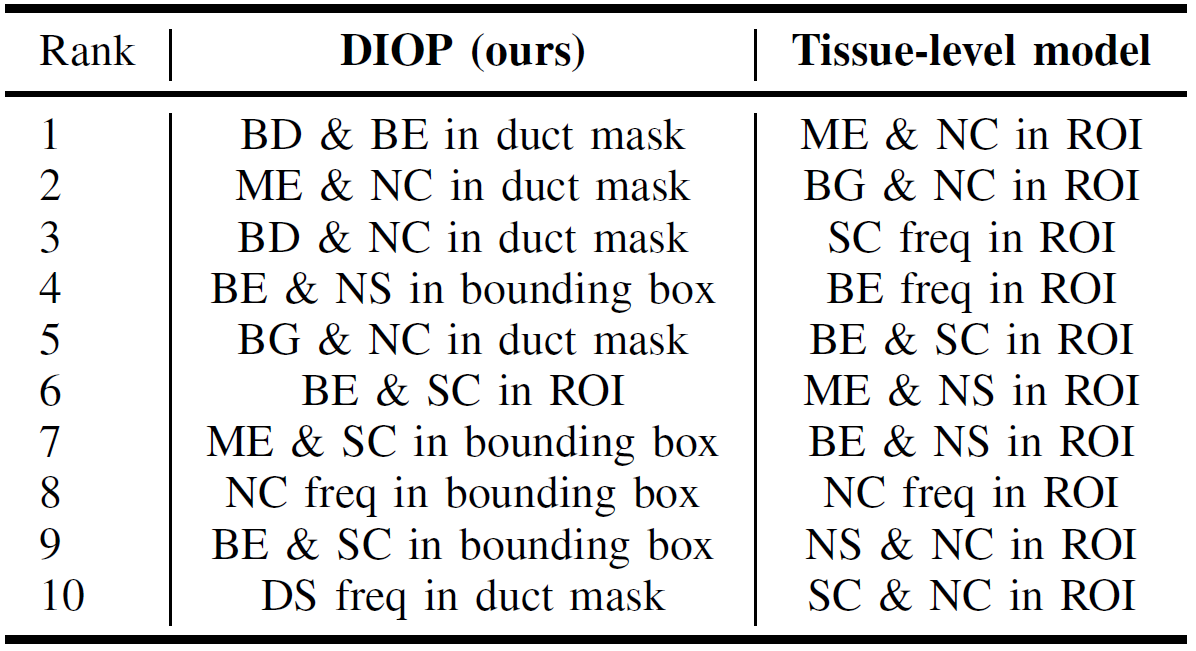 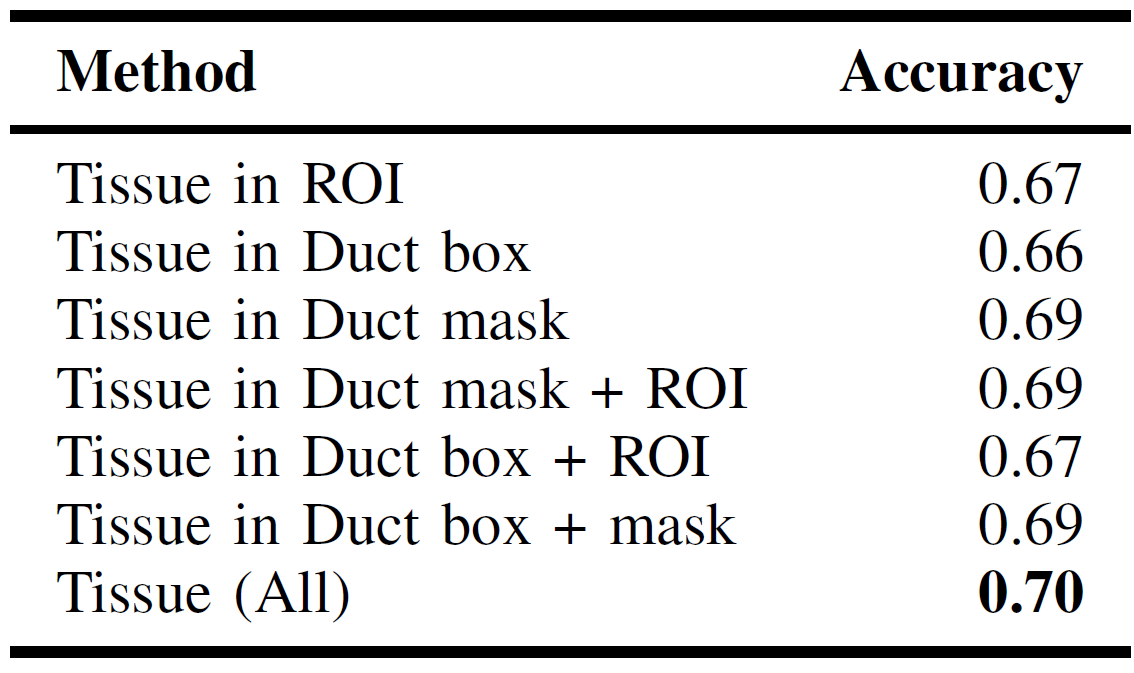 Necrosis (NC) near Boundary (BD)
34
Behavior Analysis
35
Data Collection
From iPad Air 2 or iPad 5th Generation
88 participants
49 children with ASD
39 typically developing (TD) peers
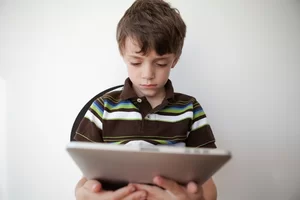 Disclaimer: During our experiments, informed consent was obtained from parents of all children, and all study procedures were designed in accordance with the World Medical Association Declaration of Helsinki - Ethical Principles for Medical Research Involving Human Subjects as well as in compliance with HIPAA to preserve privacy. The Institutional Review Boards approved these studies of Yale University, Seattle Children’s Research Institute, and the University of Washington.
36
Multi-Task Learning in Affective Computing
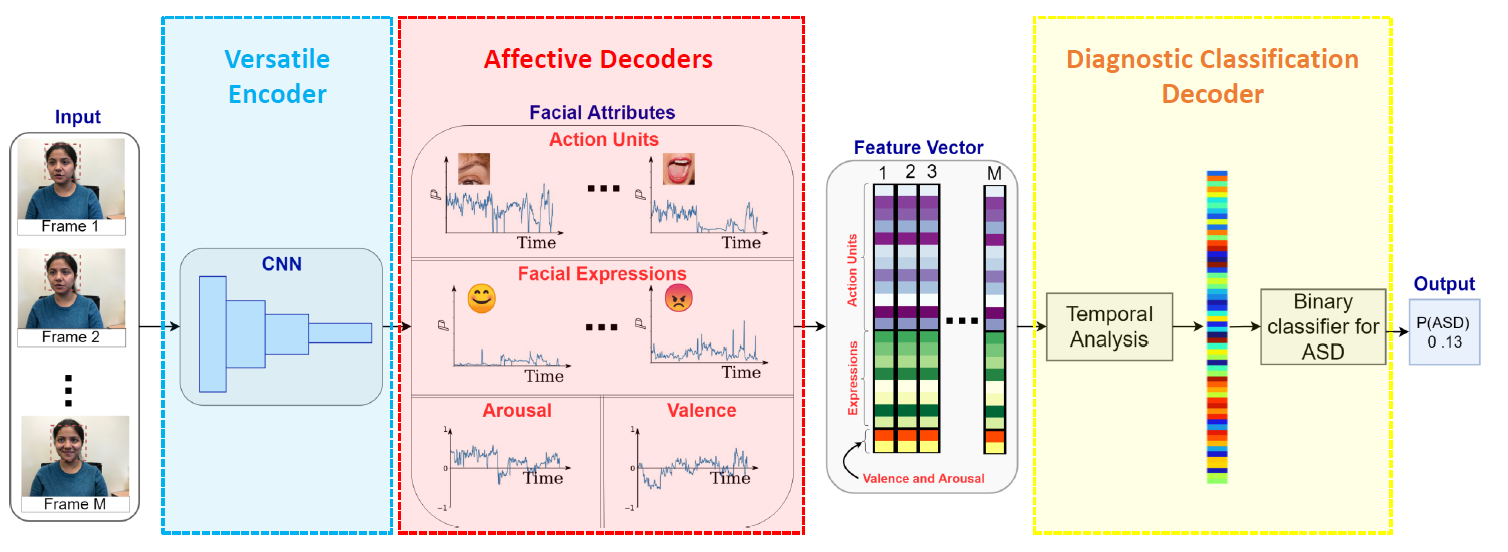 A Facial Affect Analysis System for Autism Spectrum Disorder 
Li, B.; Mehta, S.; Aneja, D.; Foster, C.; Ventola, P.; Shic, F.; Shapiro, L. 
In Proceedings of the IEEE International Conference on Image Processing (ICIP 2019)
37
Results
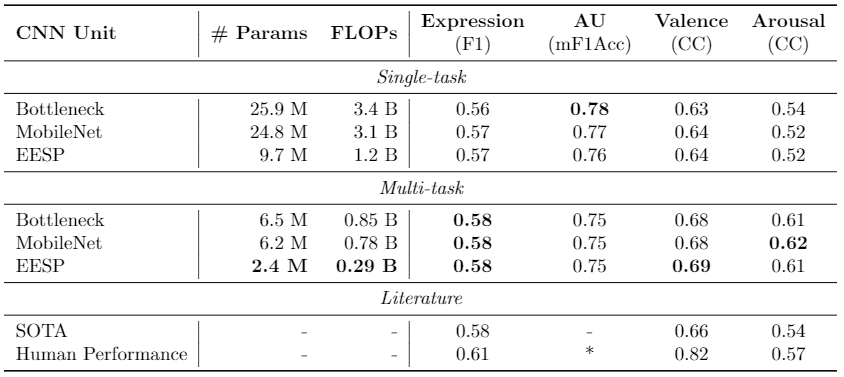 Benitez-Quiroz, Carlos Fabian, Yan Wang, and Aleix M. Martinez. "Recognition of Action Units in the Wild with Deep Nets and a New Global-Local Loss." ICCV. 2017.
Benitez-Quiroz, C. Fabian, et al. "EmotioNet Challenge: Recognition of facial expressions of emotion in the wild." arXiv preprint arXiv:1703.01210 (2017).
Mollahosseini, Ali, Behzad Hasani, and Mohammad H. Mahoor. "AffectNet: A Database for Facial Expression, Valence, and Arousal Computing in the Wild." IEEE Transactions on Affective Computing (2017).
38
Gaze Estimation (Face to Gaze)
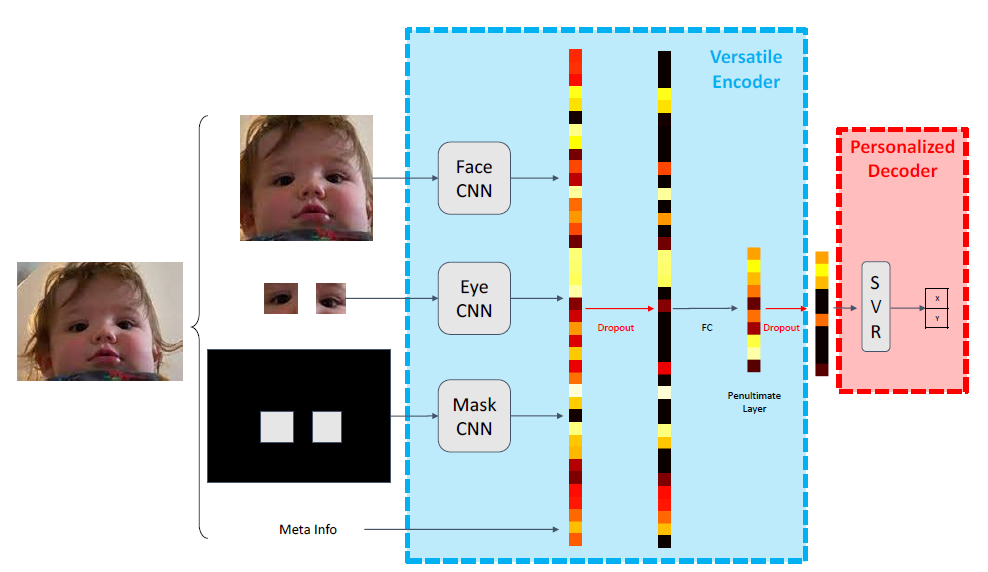 39
39
Severity of Data Shift (Post-Hoc)
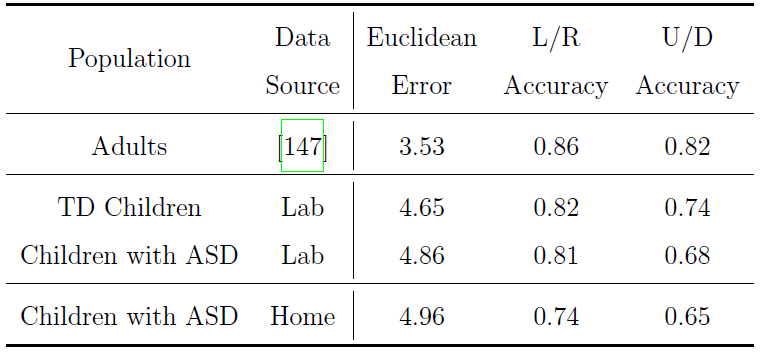 GazeCapture
40
Adaptation (Calibration) Performance
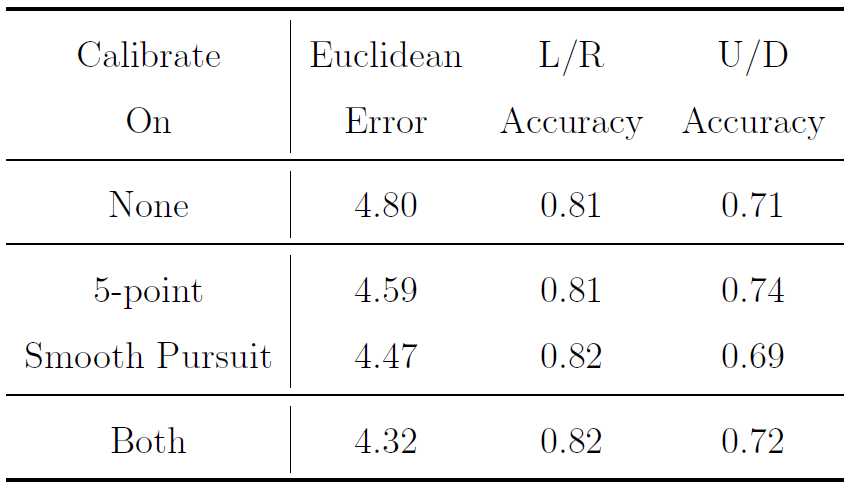 41
Scanpath Analysis
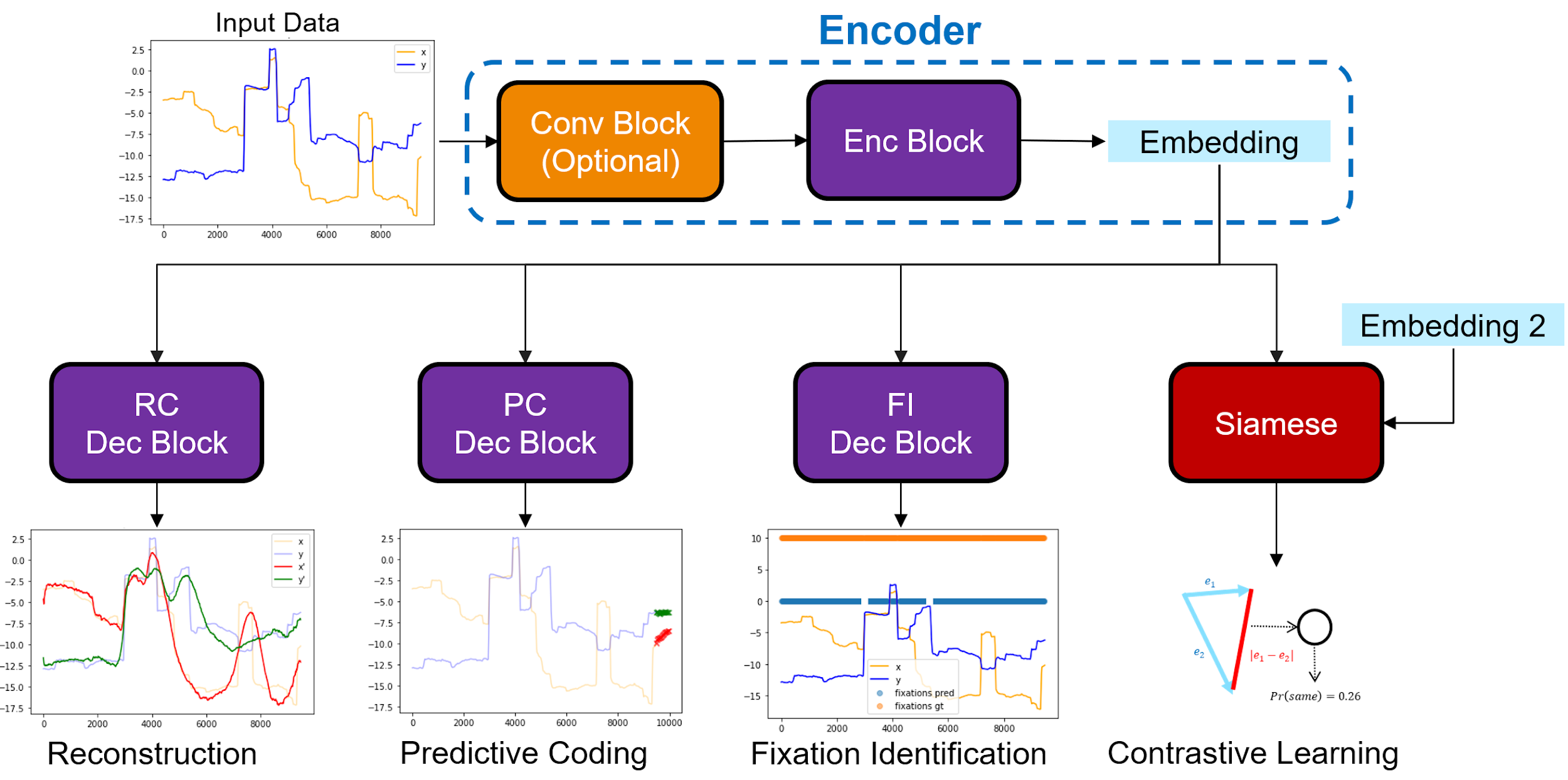 Learning Oculomotor Behaviors from Scanpath Data. Li, B.; Nuechterlein, N.; Barney, E.; Foster, C.; Kim, M.; Mahony, M.; Atyabi, A.; Feng, L.; Wang, Q.; Ventola, P.; Shapiro, L.; Shic, F. In 2021 ACM International Conference In Multi-modal Interaction (ICMI).
42
Application Group Classification
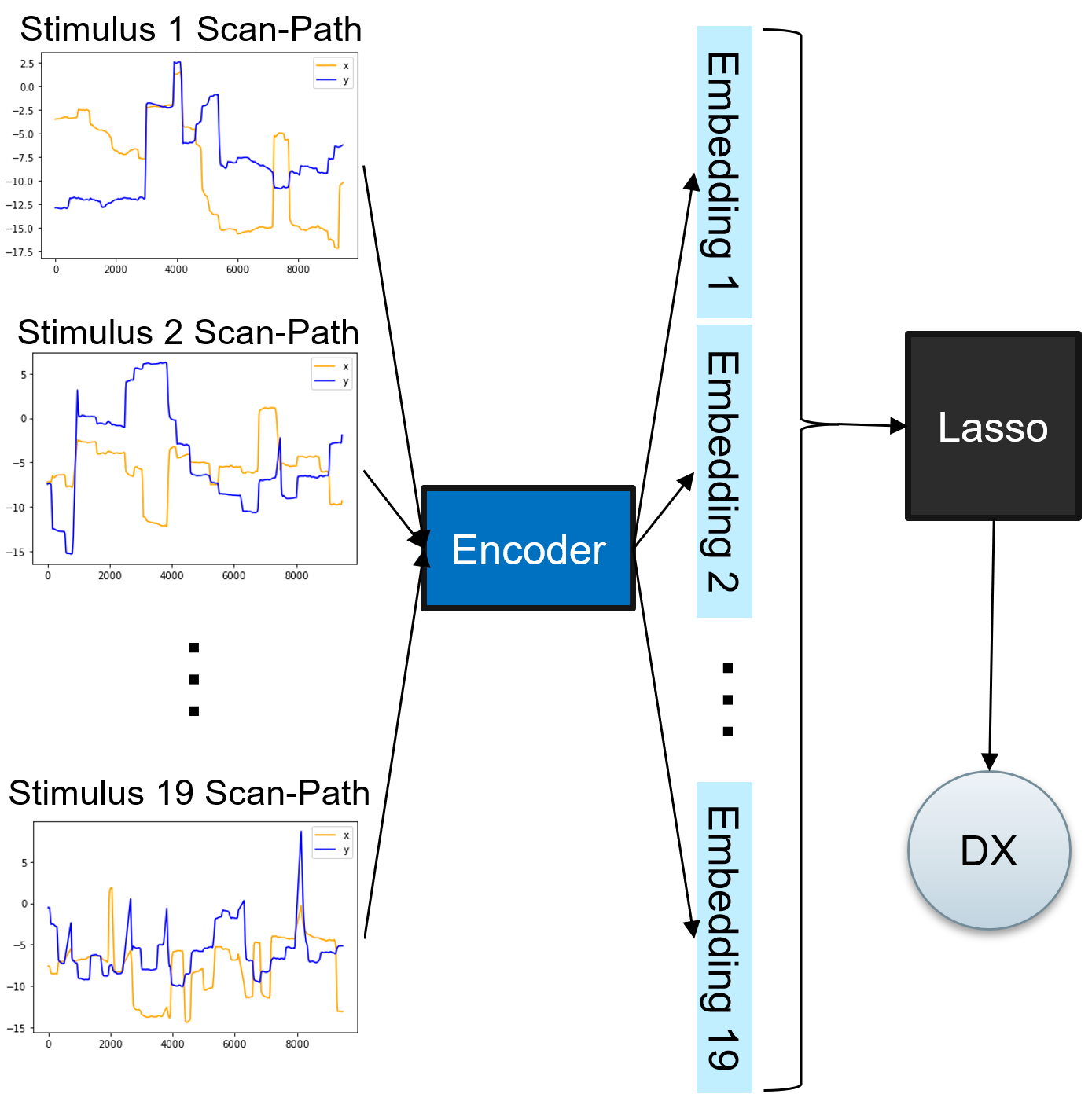 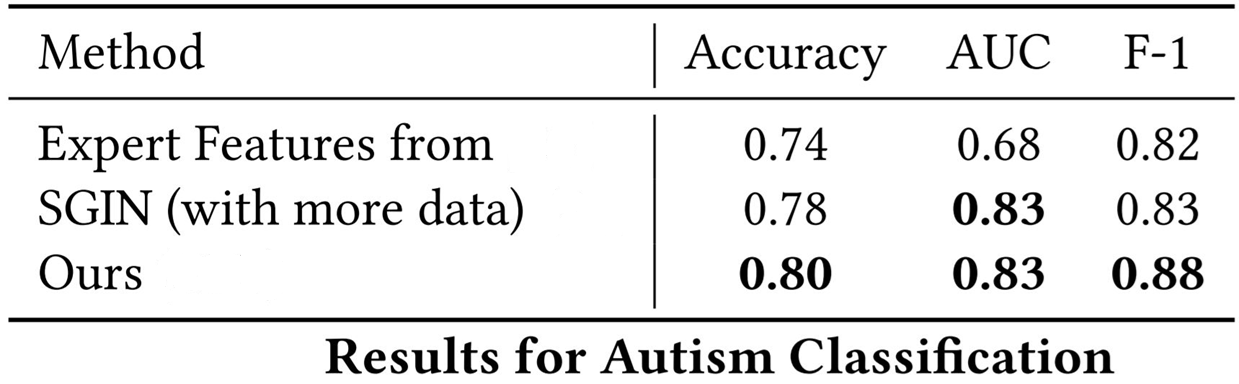 43
Query Optimization in DBMS
44
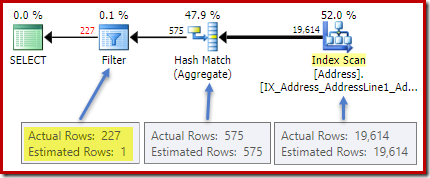 Cardinality Estimation
SELECT p.Name AS ProductName,
NonDiscountSales = (OrderQty * UnitPrice),
Discounts = ((OrderQty * UnitPrice) * UnitPriceDiscount)
FROM Production.Product AS p
JOIN Sales.SalesOrderDetail AS sod
ON p.ProductID = sod.ProductID
ORDER BY ProductName DESC;
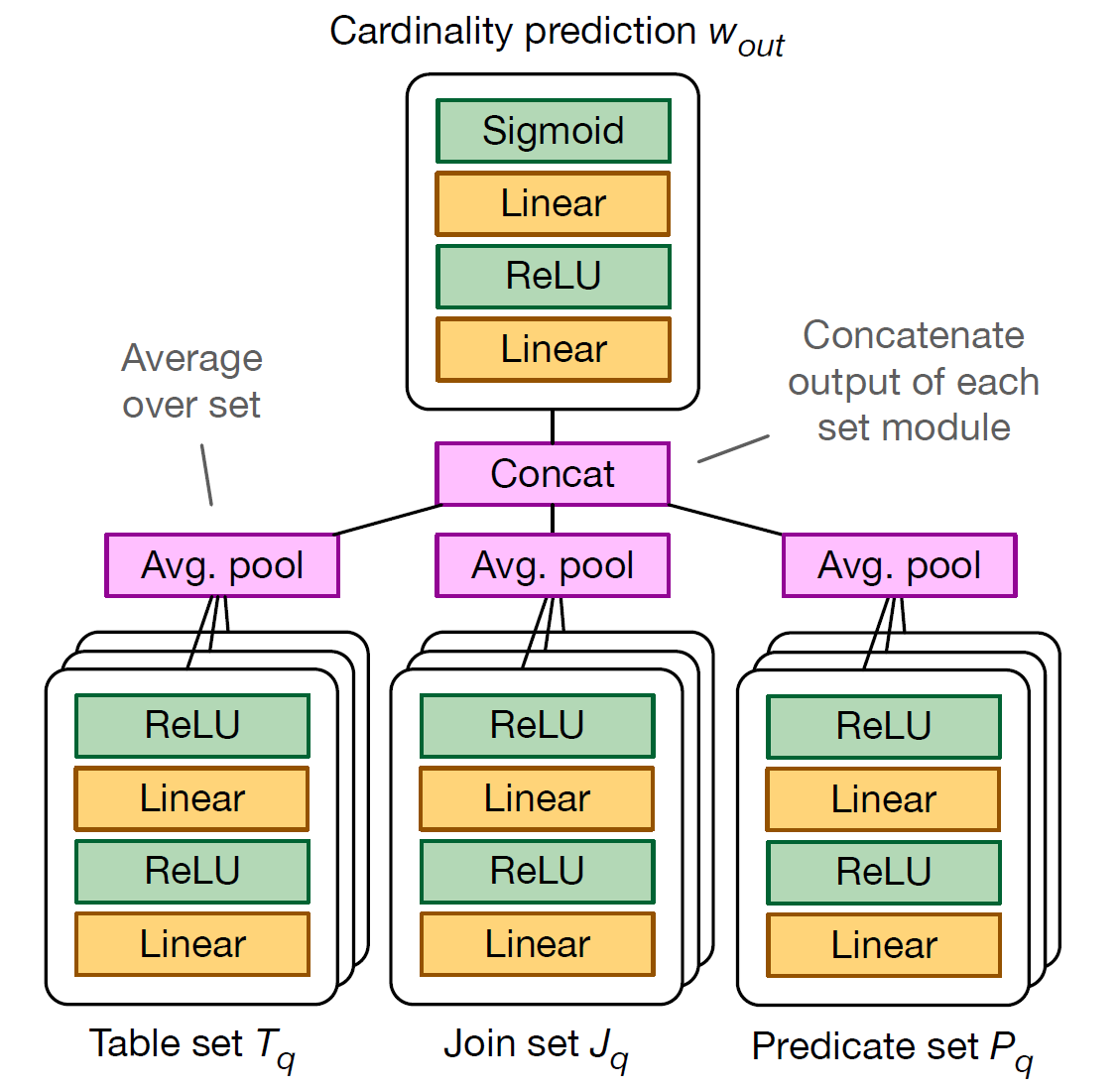 Cardinality Estimation: Is Machine Learning a Silver Bullet? Li, B.; Lu, Y.; Wang, C.; Kandula, S.. The 3rd International Workshop on Applied AI for Database Systems and Applications (AIDB).
Q-error Bounds of Random Uniform Sampling for Cardinality Estimation. Li, B.; Lu, Y.; Wang, C.; Kandula, S..
Warper: Efficiently Adapting Learned Cardinality Estimators to Data and Workload Drifts. Li, B.; Lu, Y.; Wang, C.; Kandula, S..
45
Data Shift After Deployment
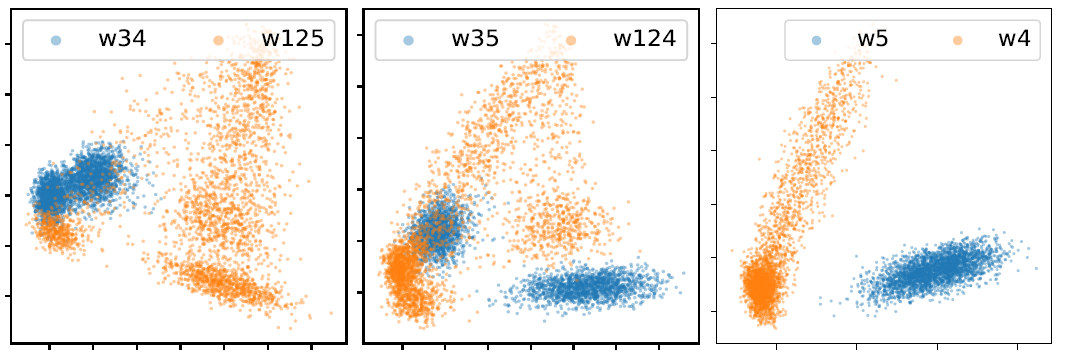 46
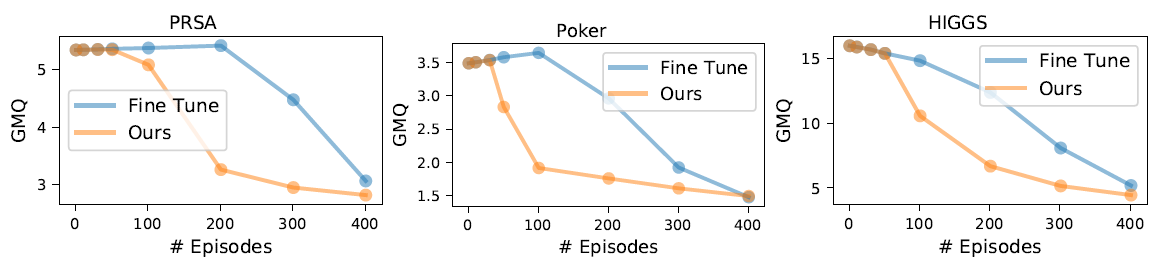 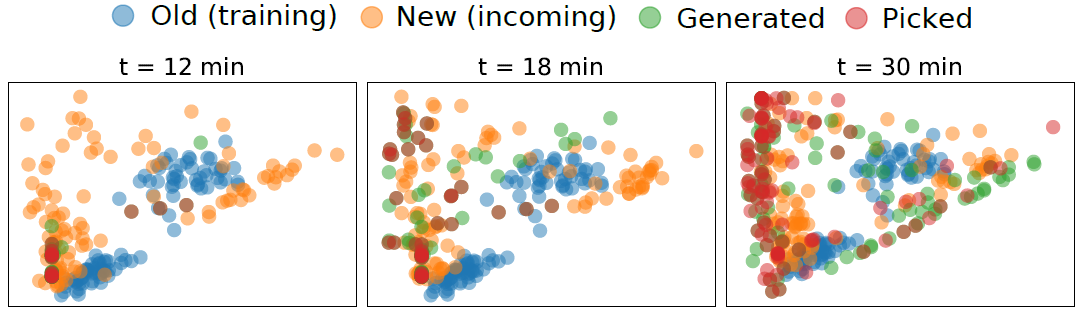 47
Discussion
48
Future Work
Apply and Test on More Modalities (NLP, DNA, …)
More Theoretical Analyses
Multi-Encoder
Improve User Interface for AutoML
Federated Learning, Decentralized Learning
Diversity, Equality, Fairness, and Bias
49
Next ...
Ours
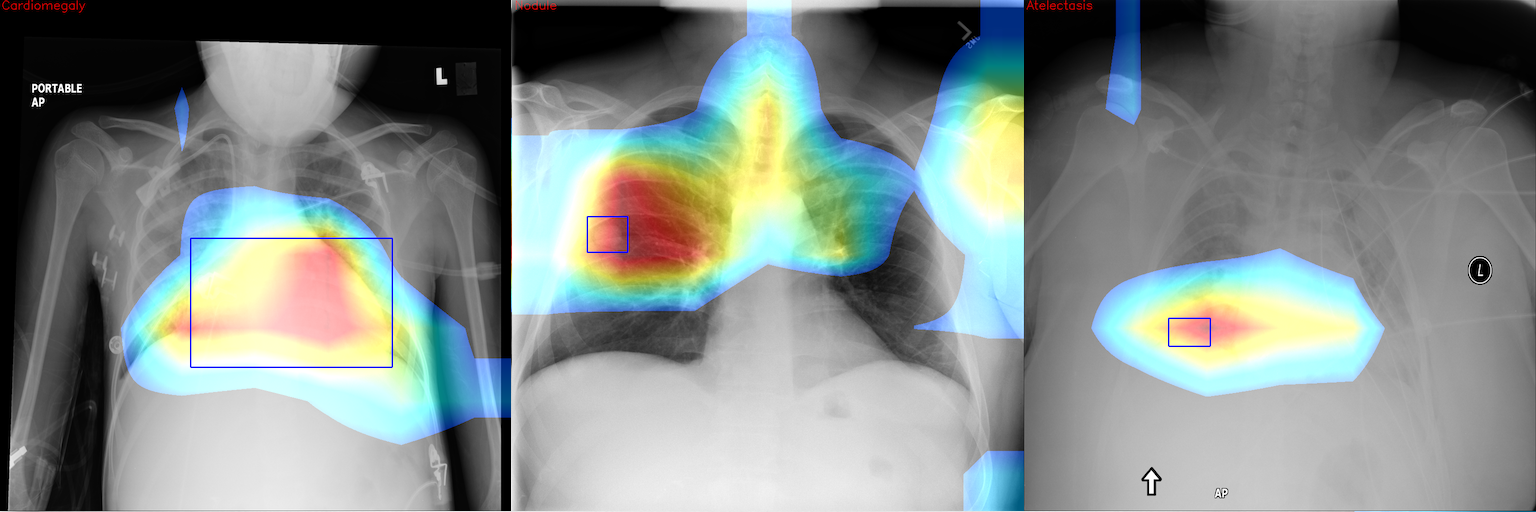 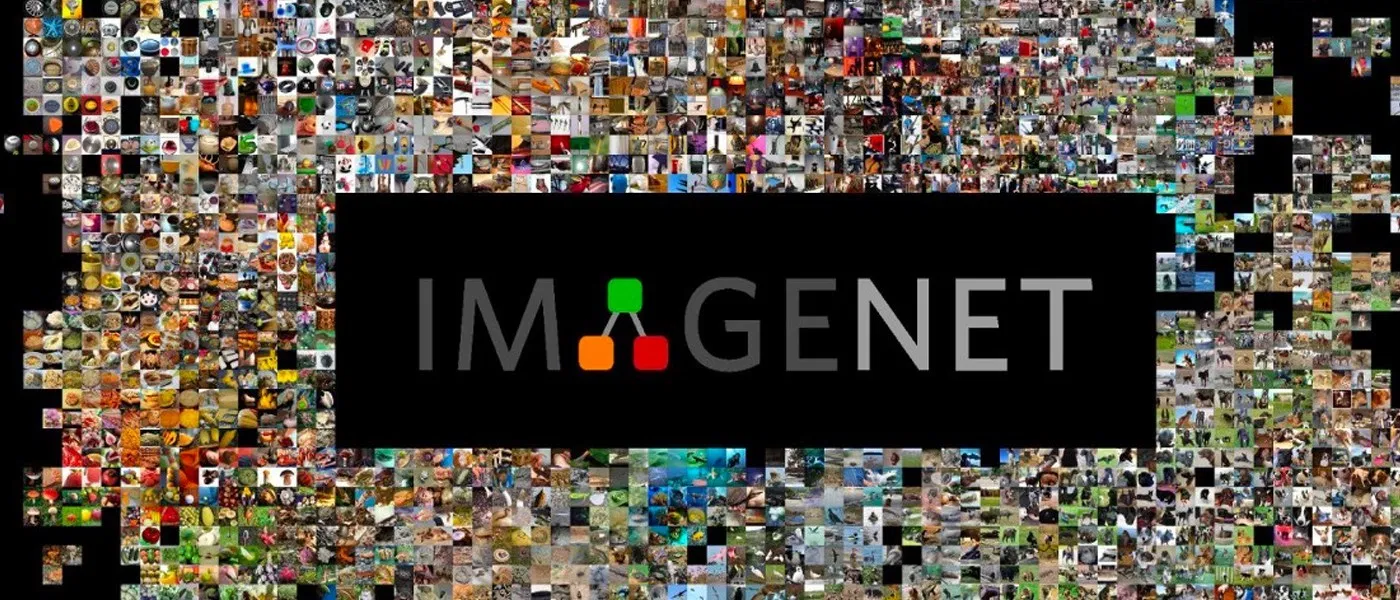 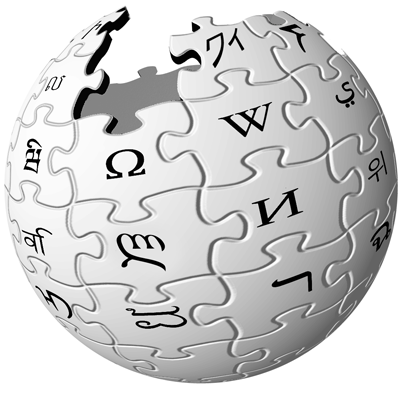 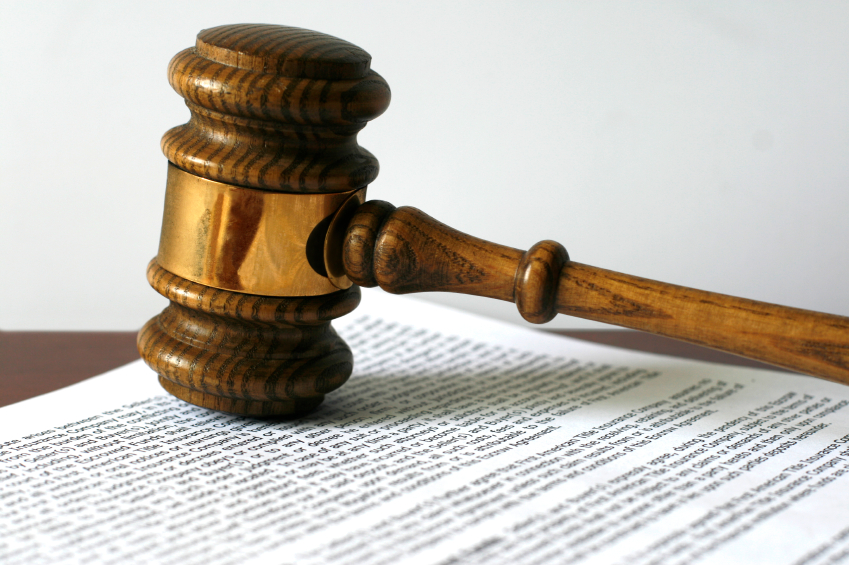 Big Data
Small Data
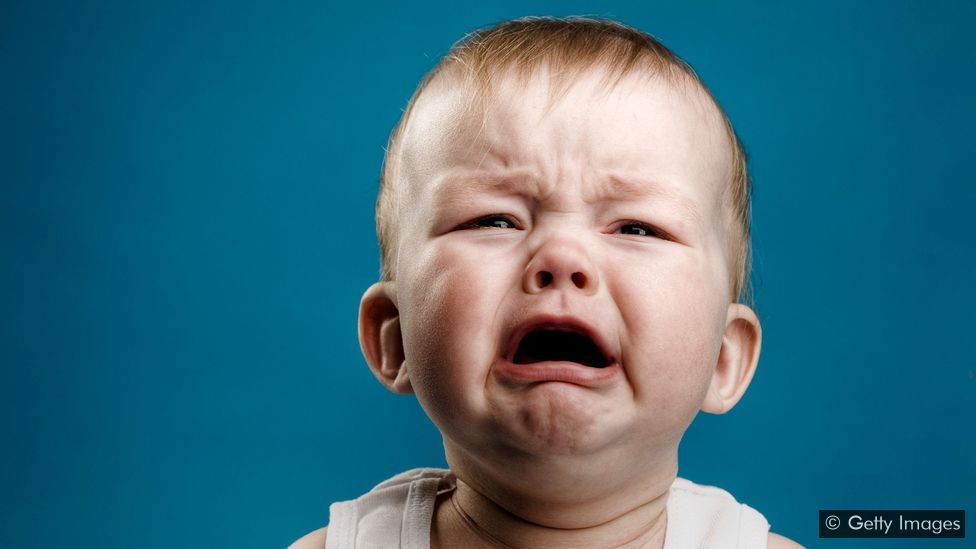 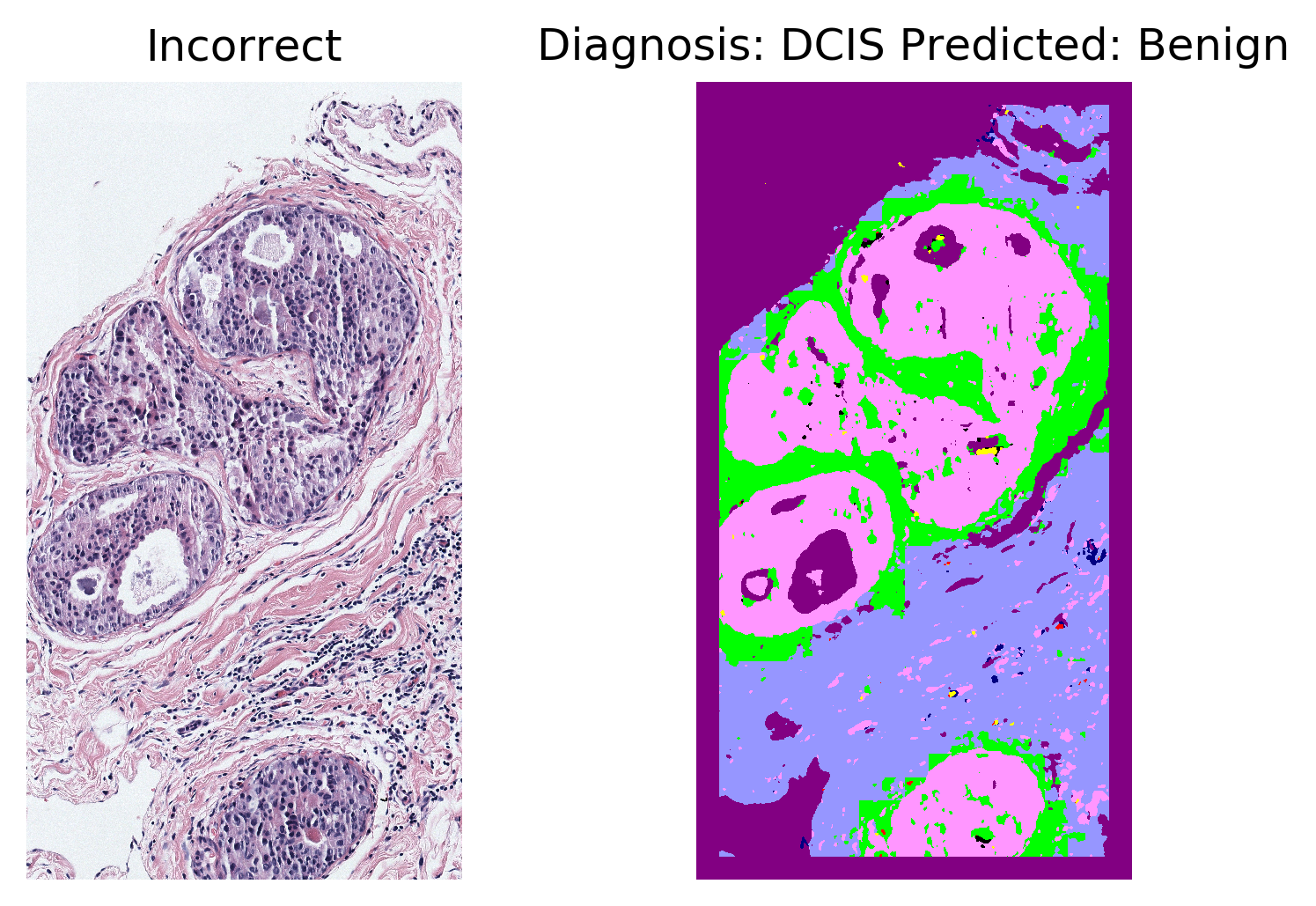 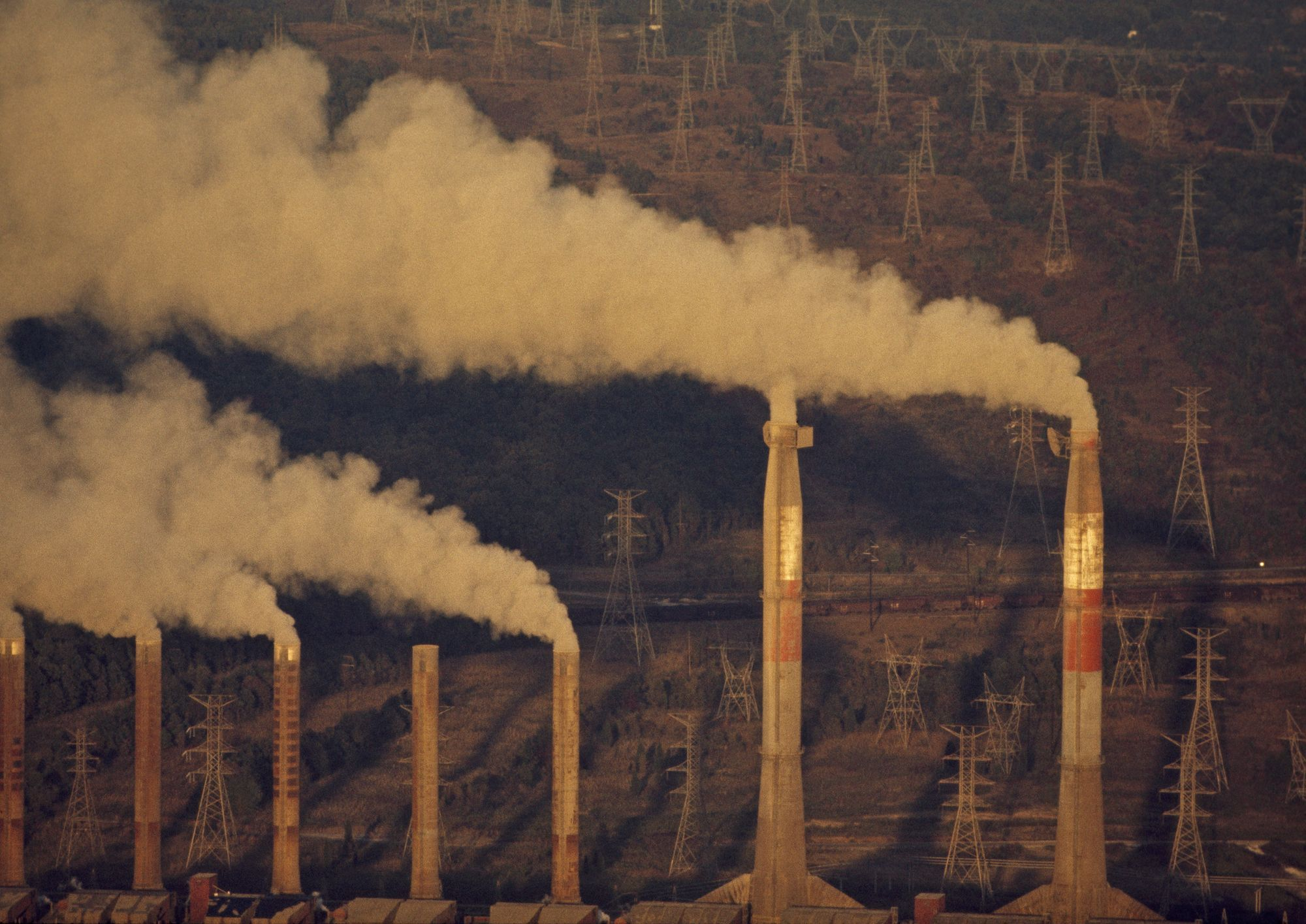 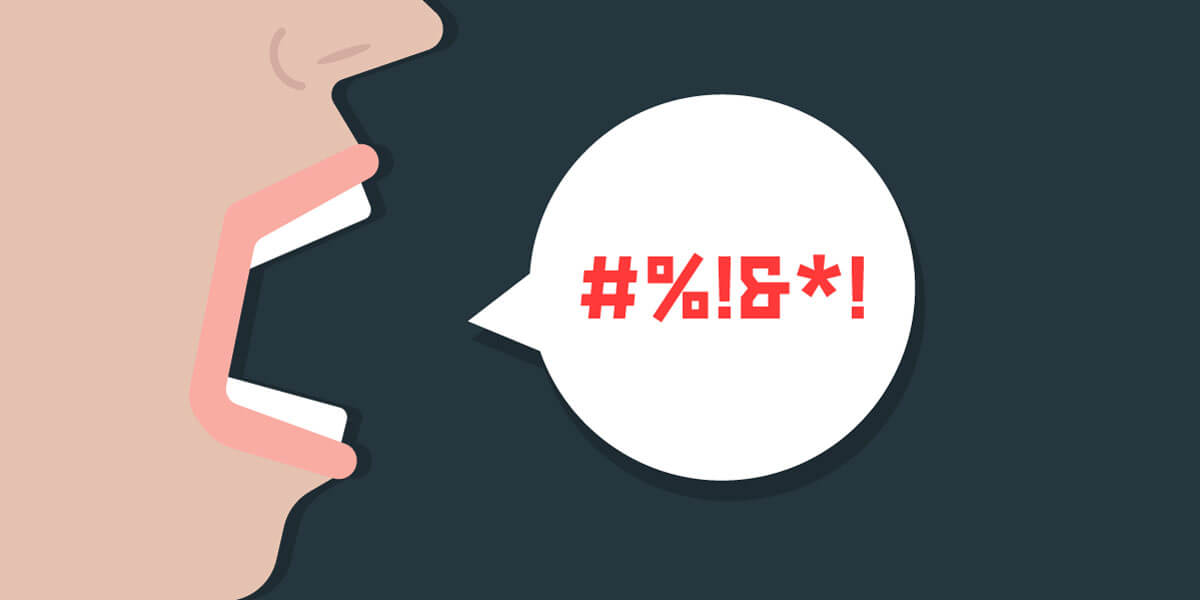 Improve
50
Thanks!
51